ASI 533, Anatomy and Physiology
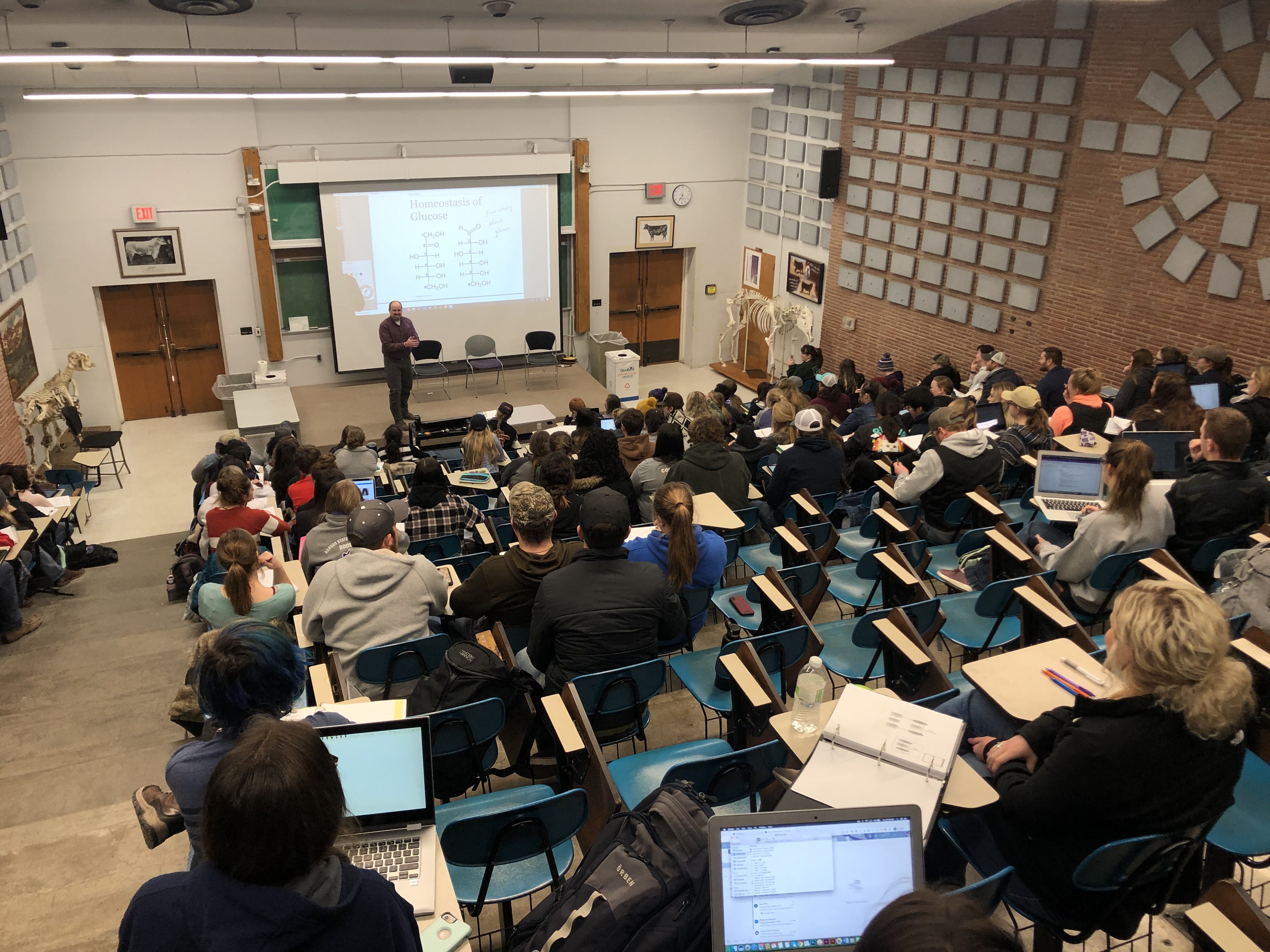 Lecture
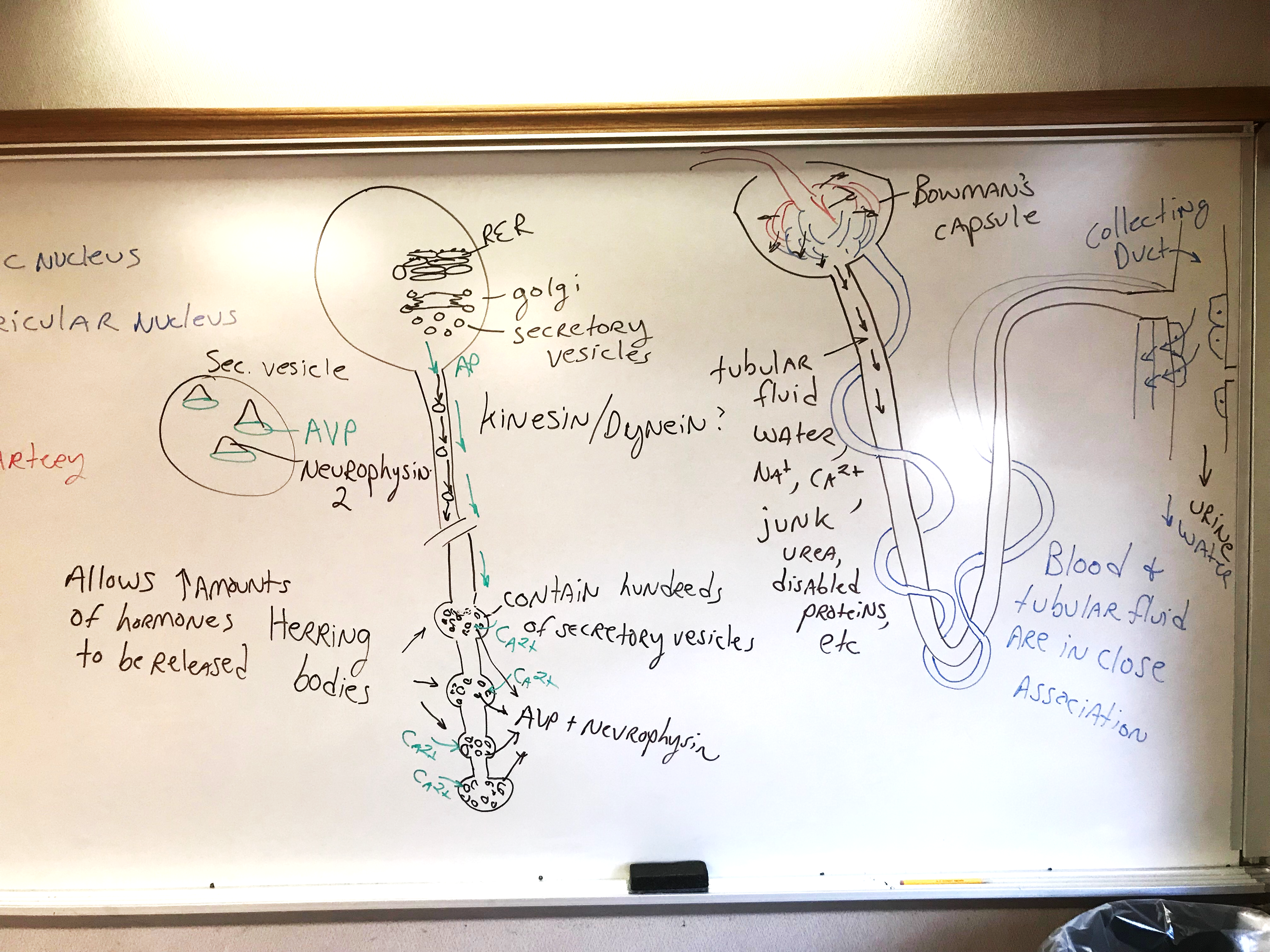 Activities
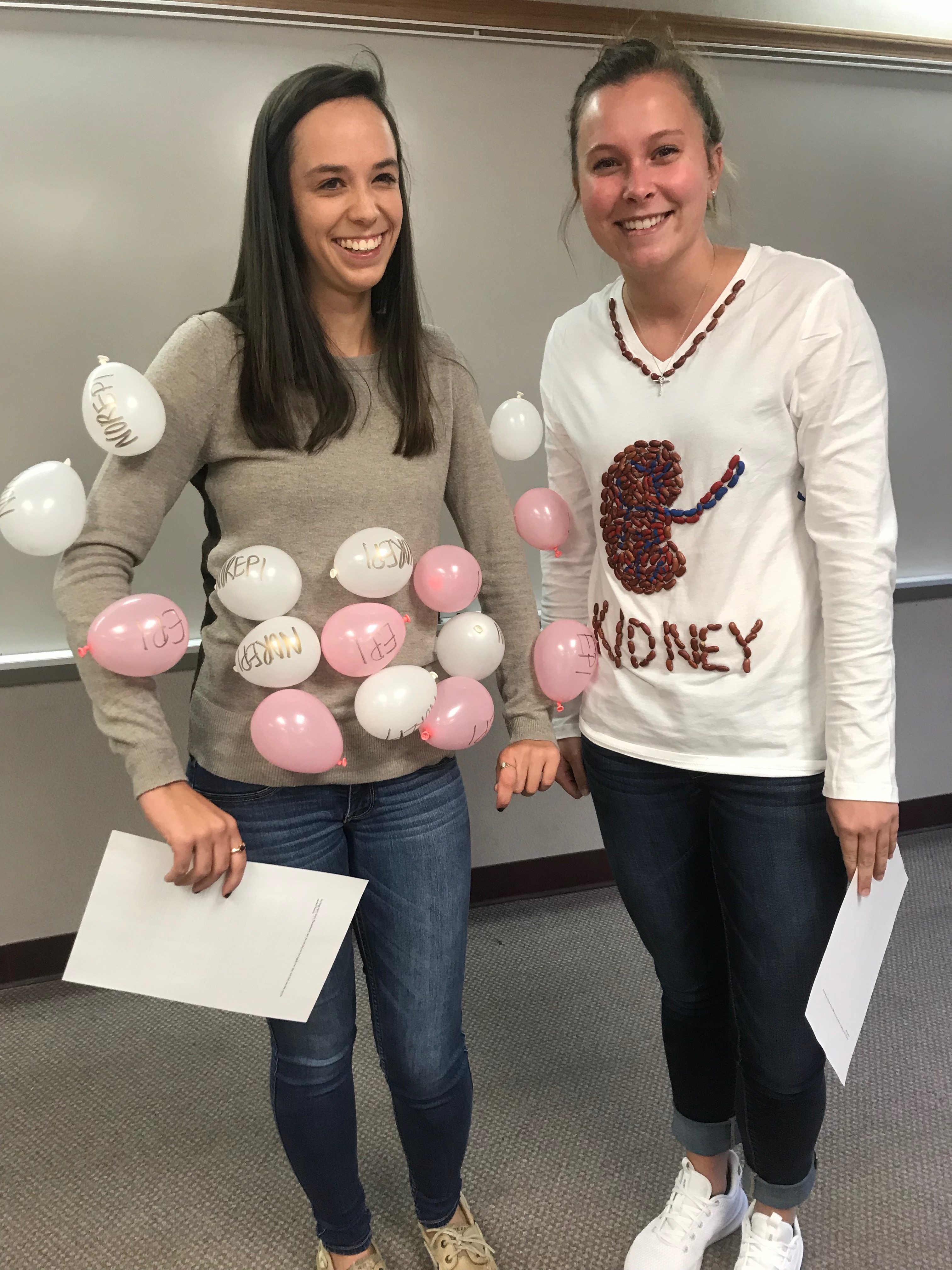 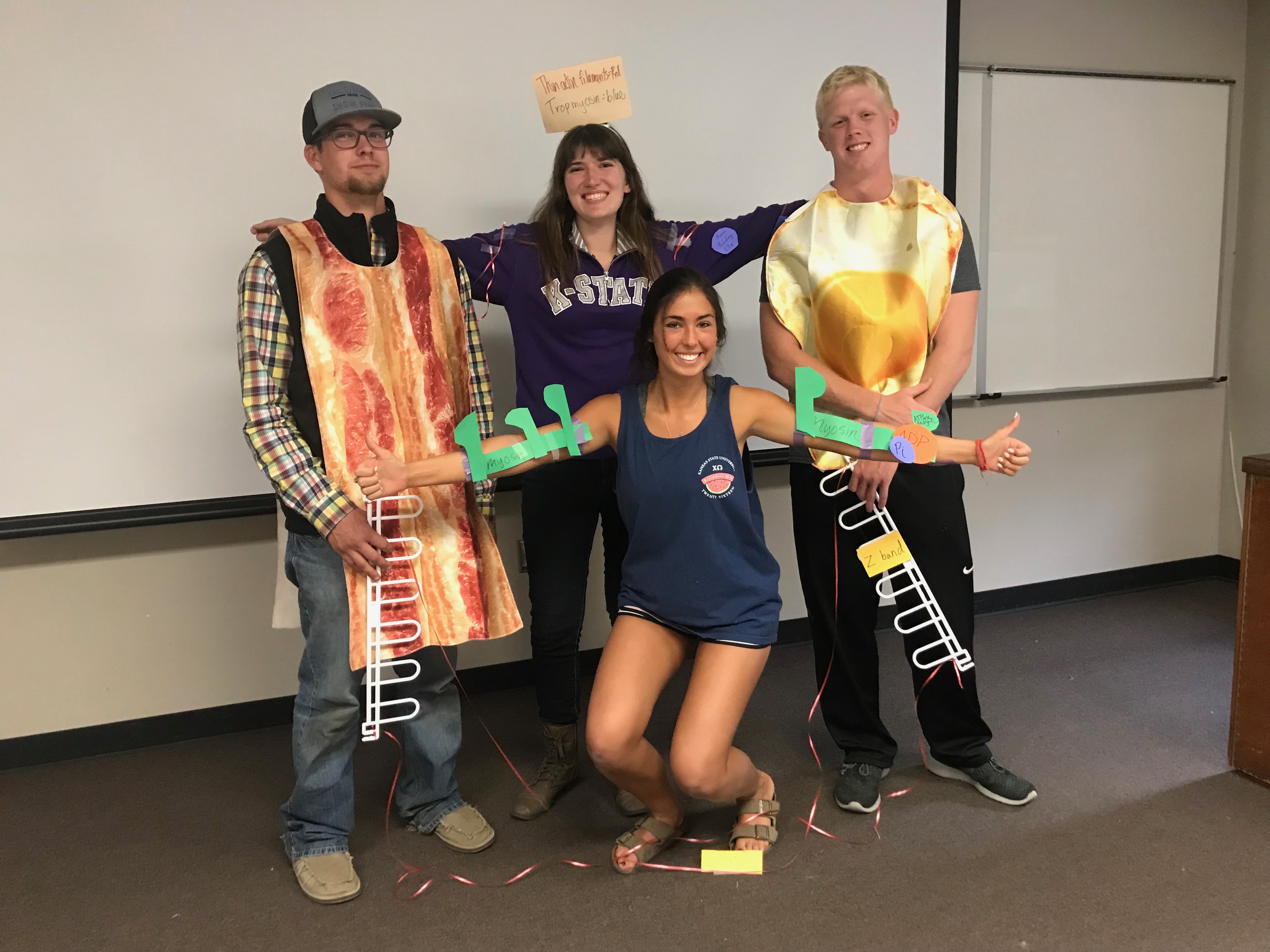 Activities
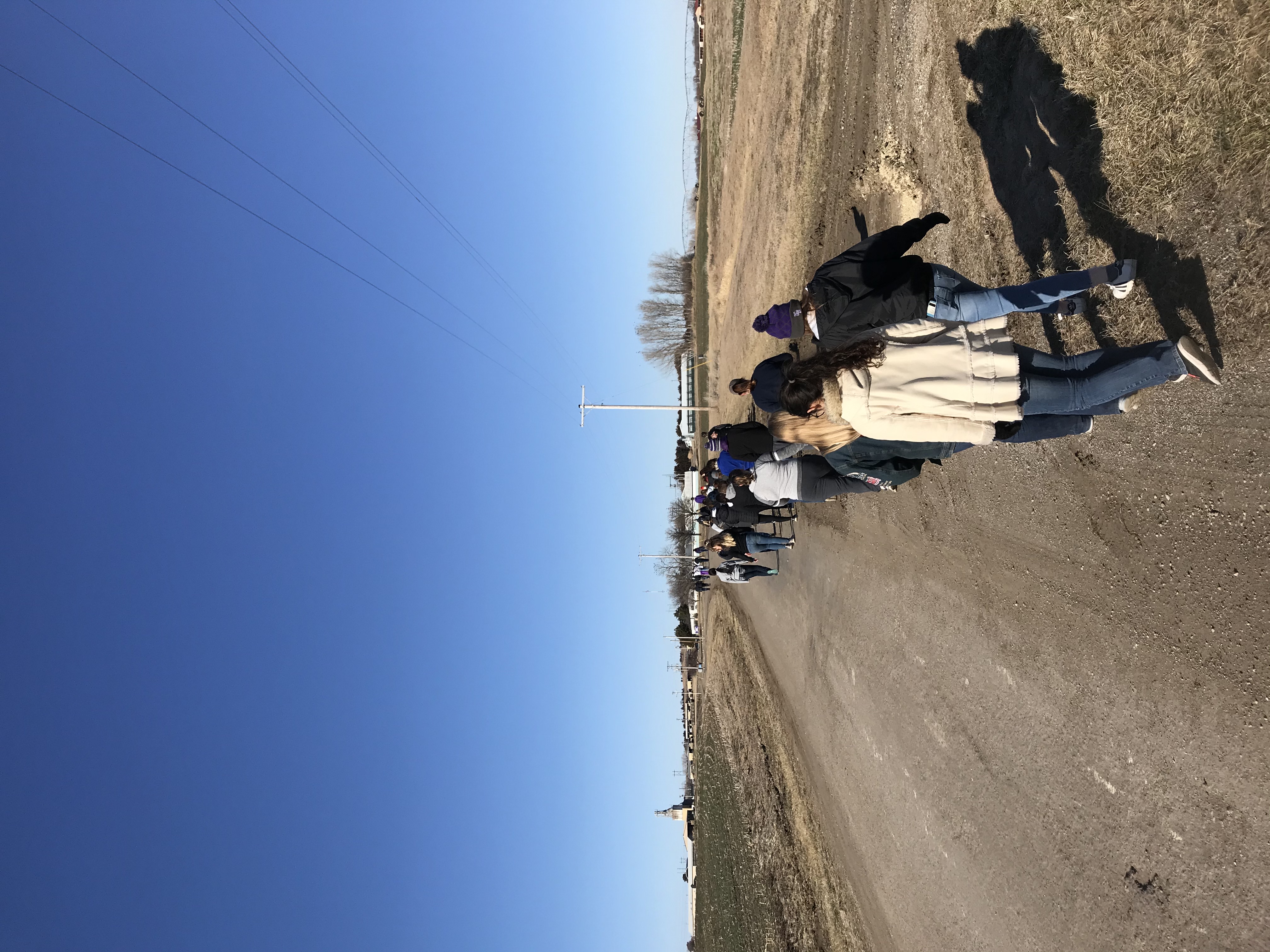 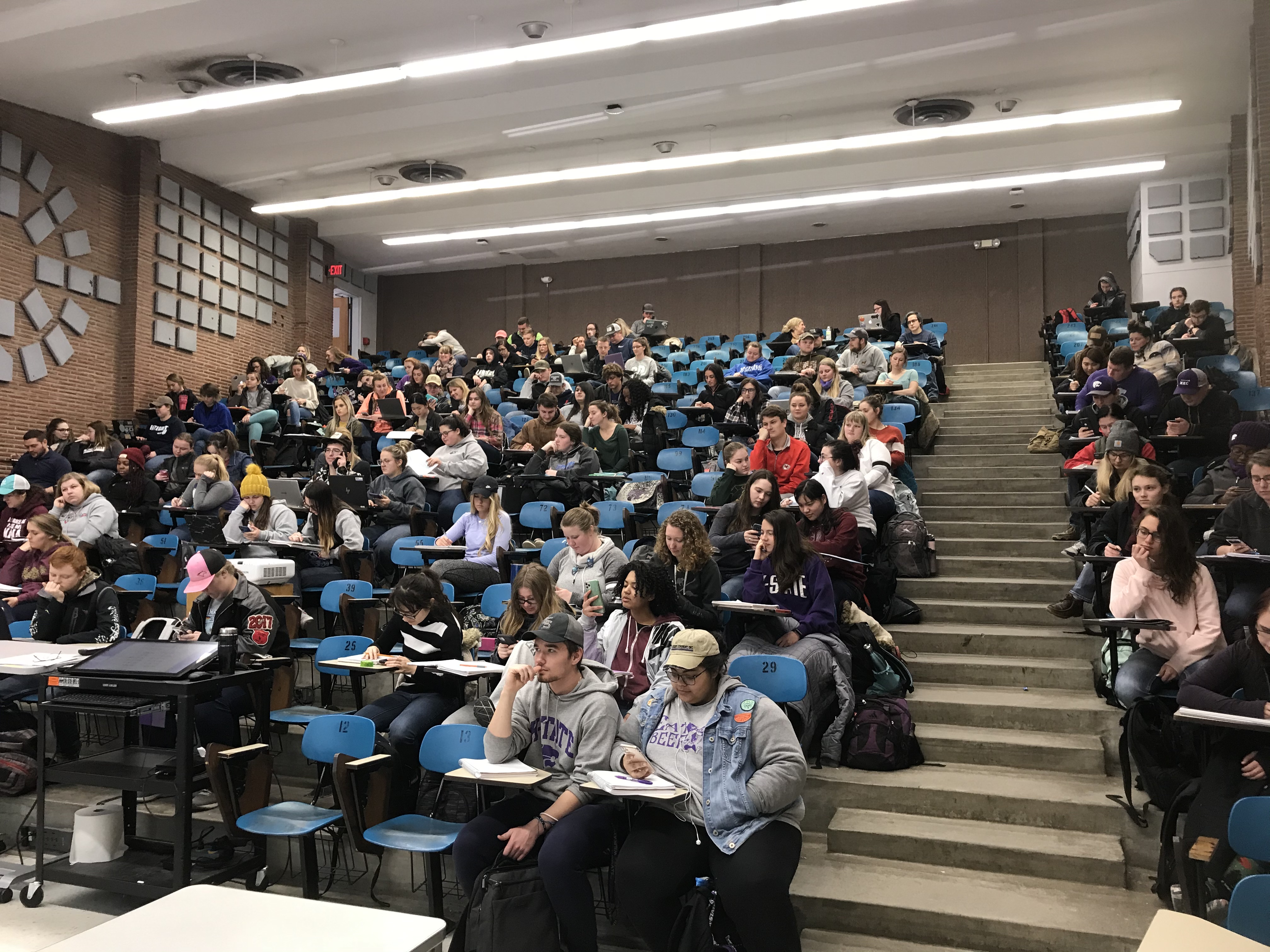 Eventually…
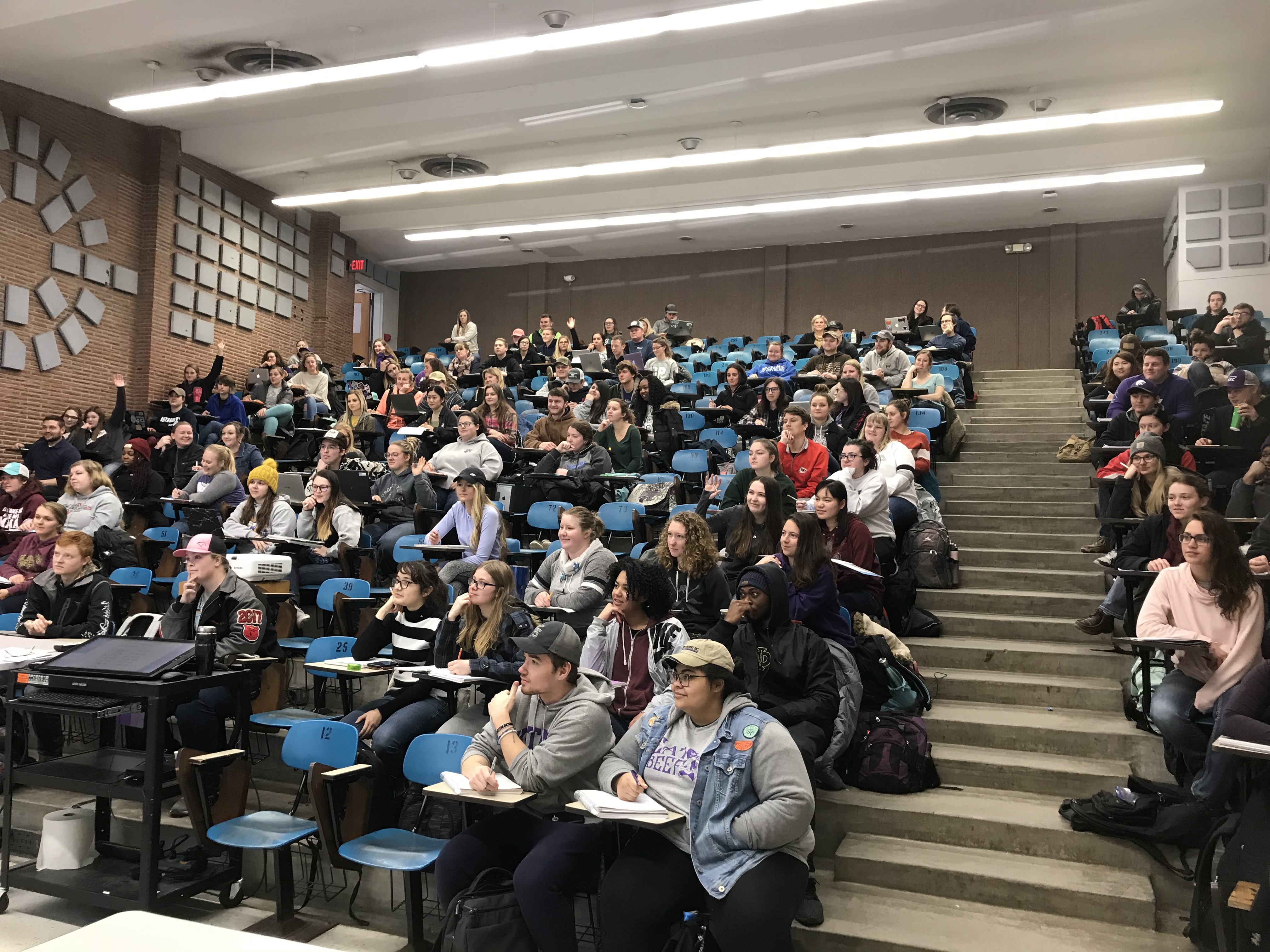 Using Stories
Story time…
https://en.wikipedia.org/wiki/File:Dickens_Gurney_head.jpg
Personal Stories
Personal Stories
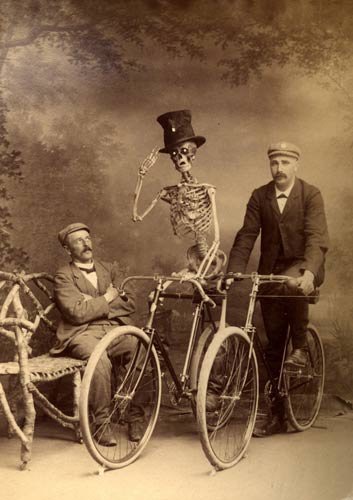 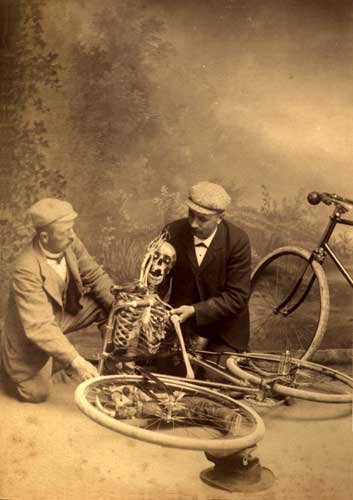 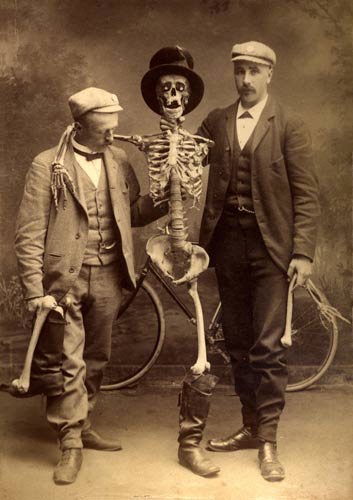 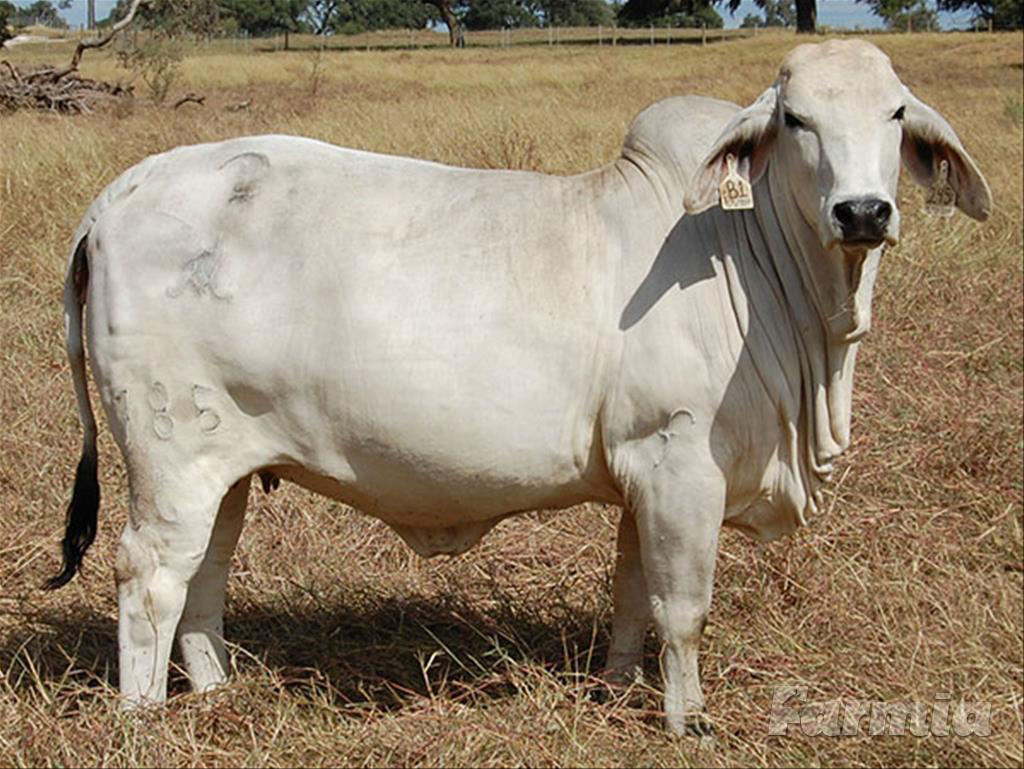 https://farmia.com/offers/details/0c0c766e-0bb8-4079-ae0e-901634495187/brahman-cattle
Value of Stories?
Teaching with stories is BRAND NEW!
Oh wait…
Aesop
Aristotle
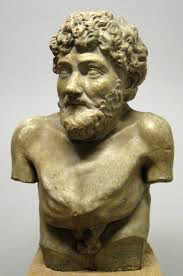 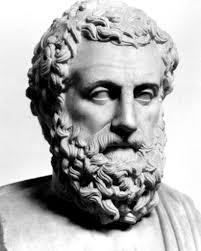 Jesus
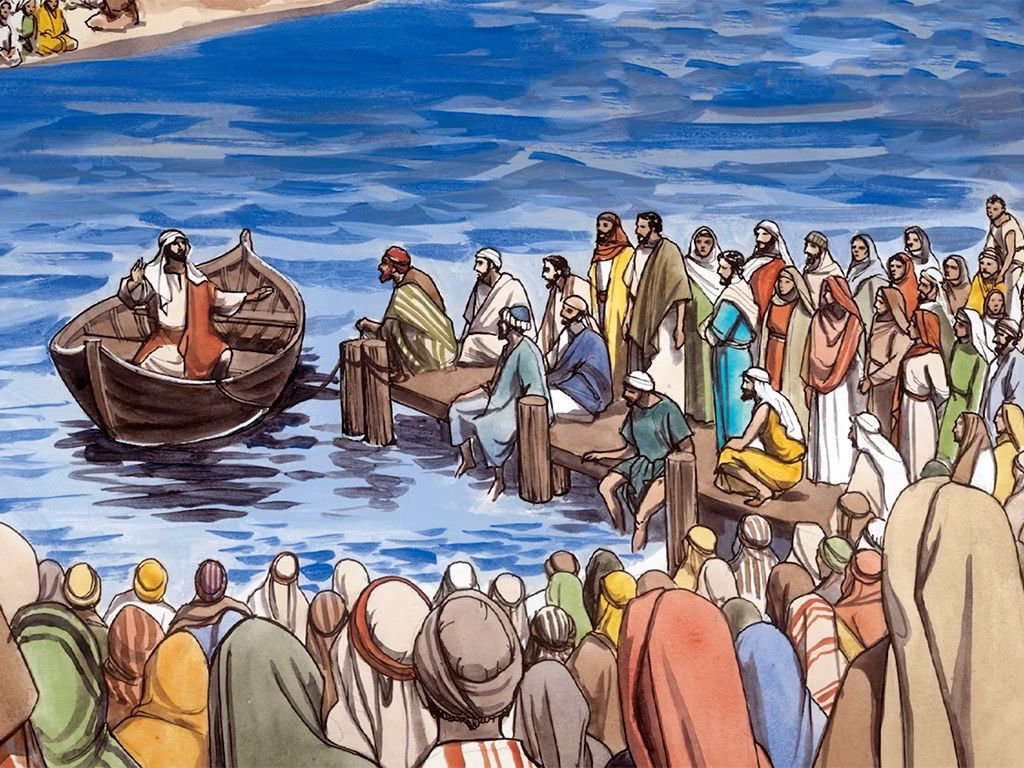 Chiselogram.com?
Value of Stories?
Schank and Abelson, 1995
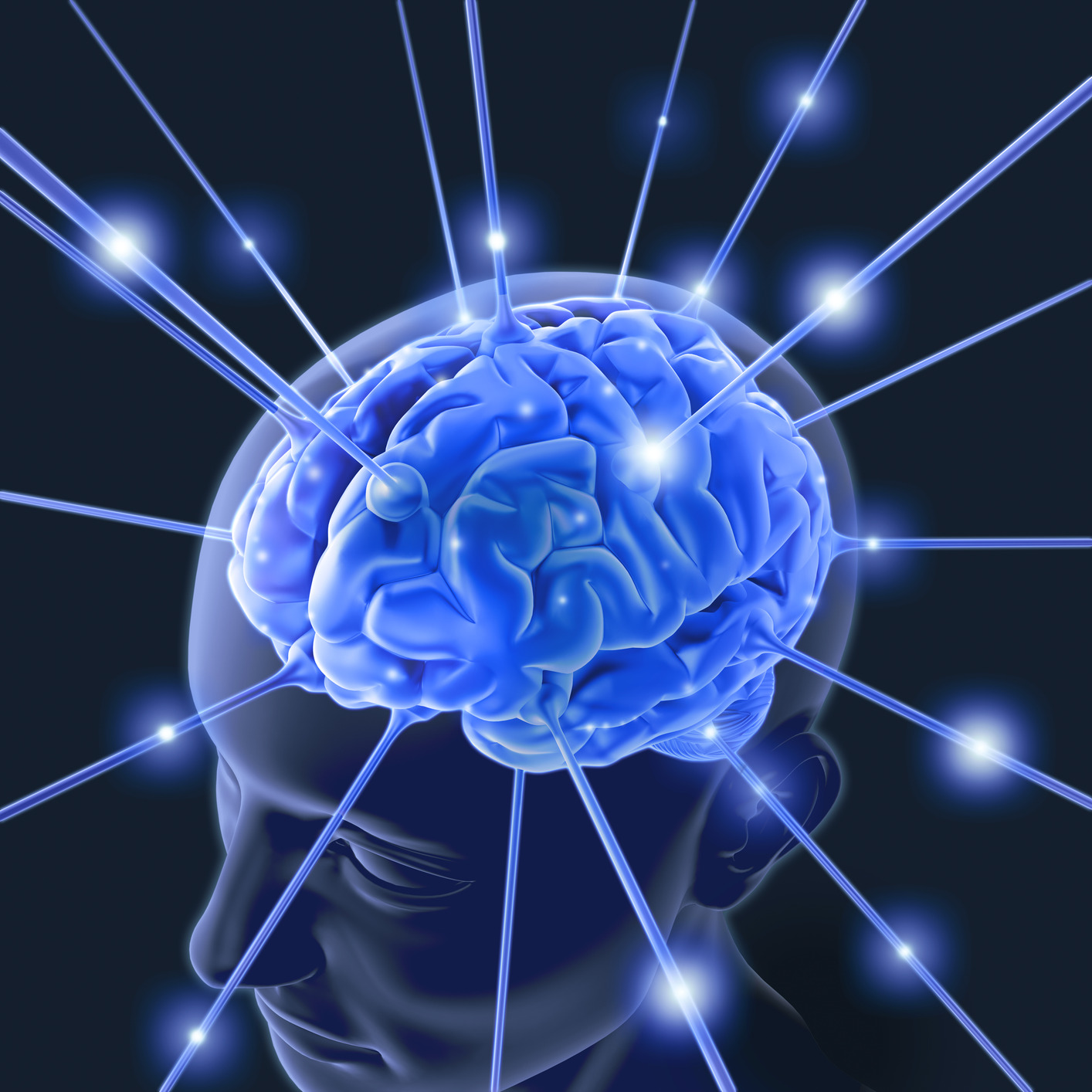 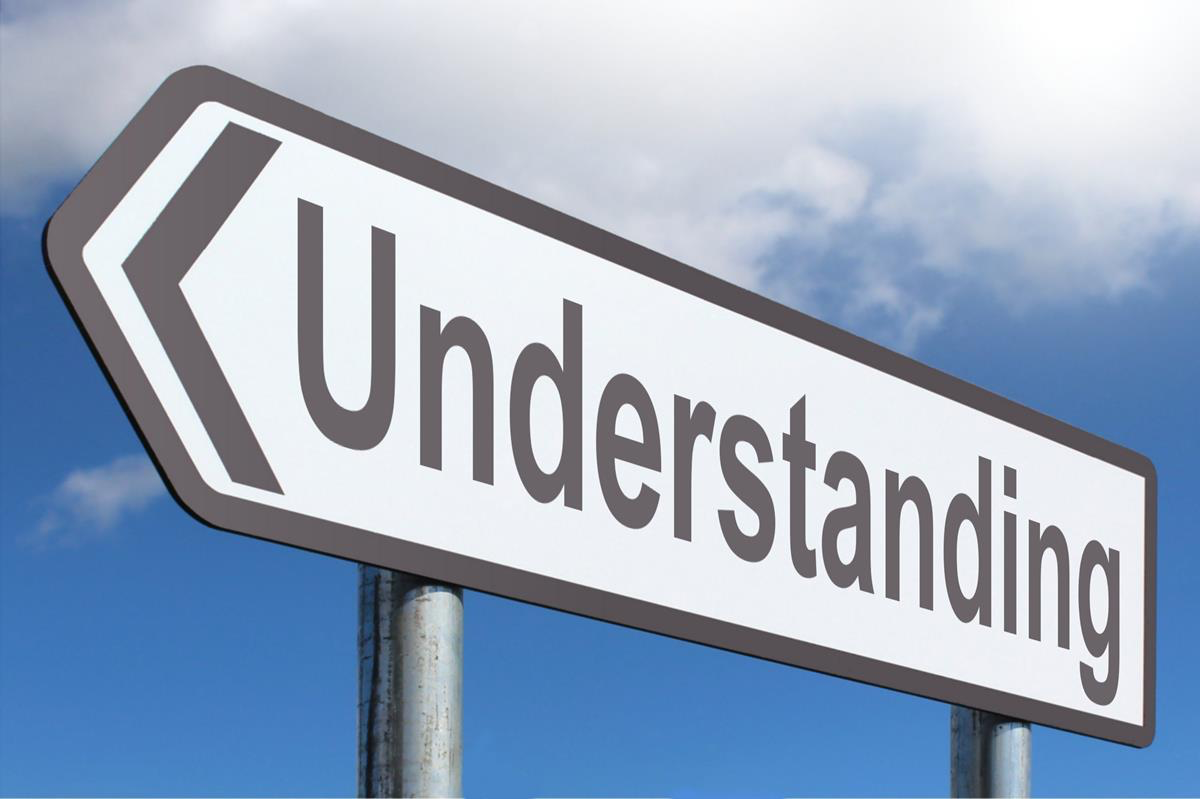 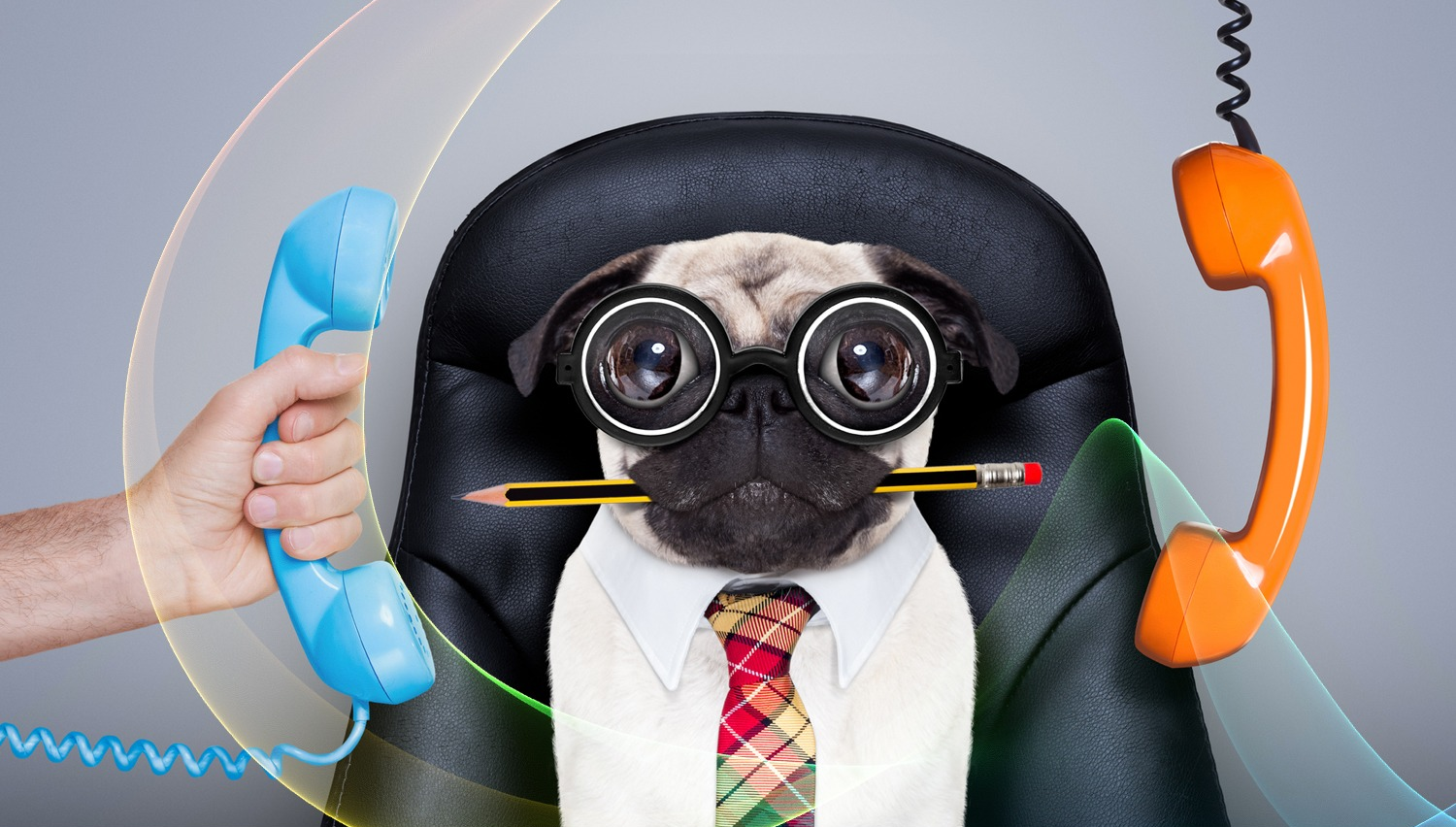 Memory
Knowledge and Understanding
Social Communication
http://cogprints.org/636/1/KnowledgeMemory_SchankAbelson_d.html
What in the Dickens is he talking about?
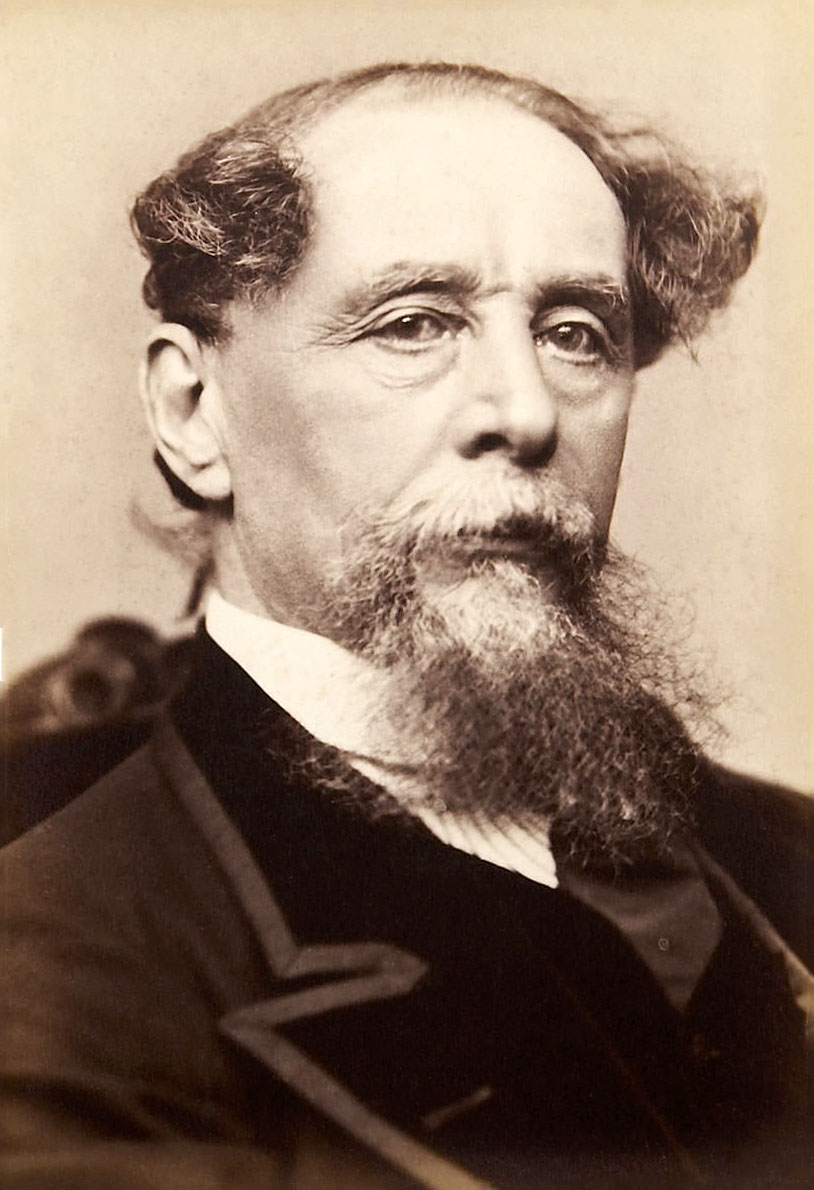 I understand __________% of your stories, Dr. Rozell
38%
What in the Dickens is he talking about?
“I feel like class time could have been used more effectively”
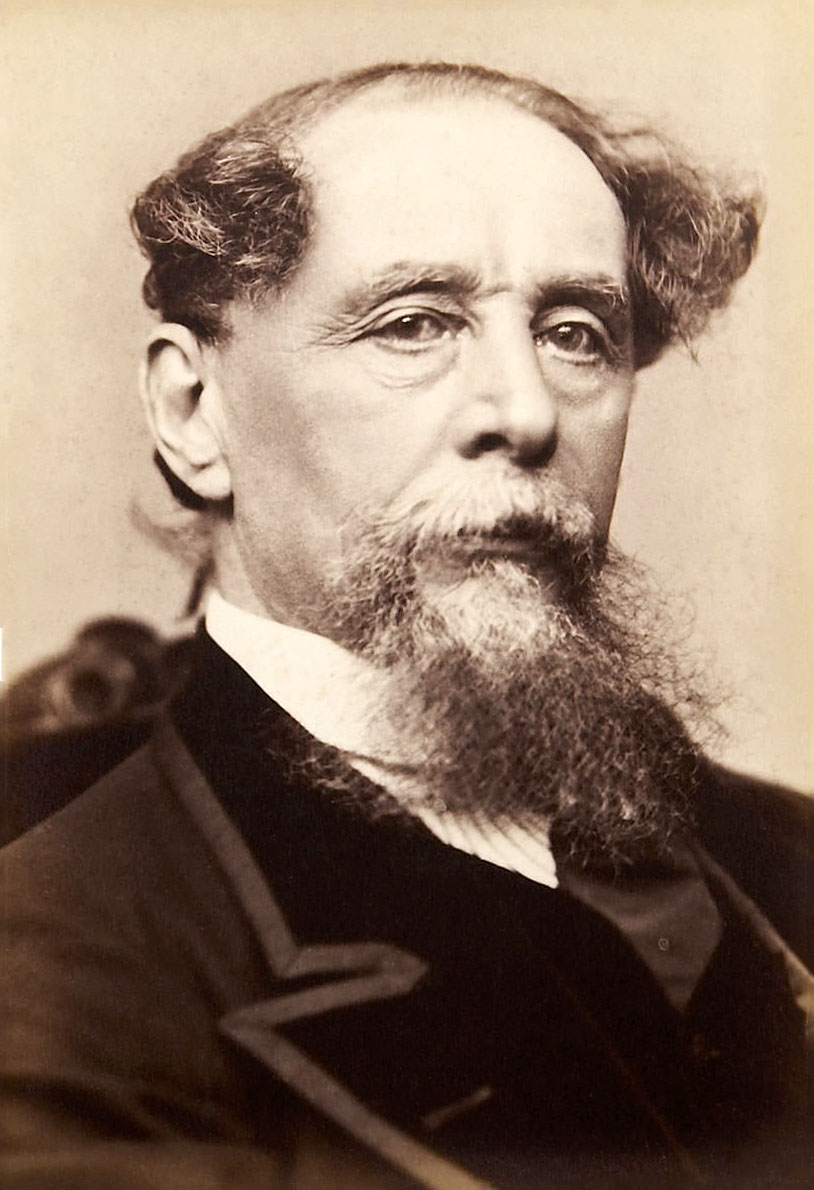 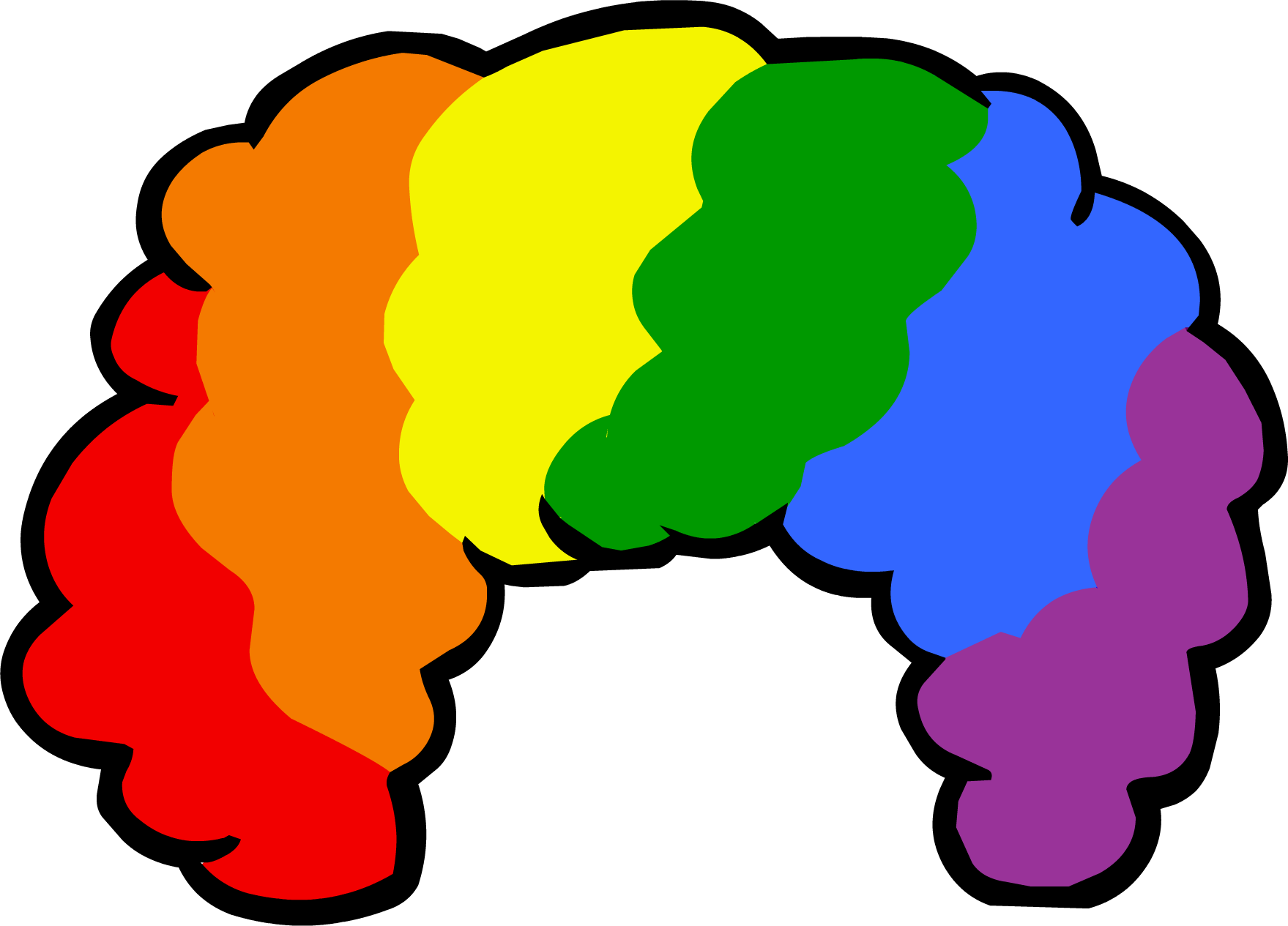 “You are the most annoying professor I’ve ever had in my life”
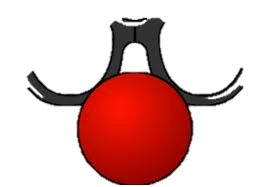 “‘Waisted” a lot of lecture time”
“I want to fill your office with live squirrels.  Mad ones.”
“Ugh…Just teach us the d$#! Concepts”
“Your ‘snippets of wisdom’ take up a lot of class time”
“Stories were entertaining but off topic”
“You promised us full value for our K-State dollar, but…”
“Dr. Rozell has the voice of an angry clown”
“I usually spaced out during the stories”
“I really enjoyed the stories”
“Some things get really old after a while”
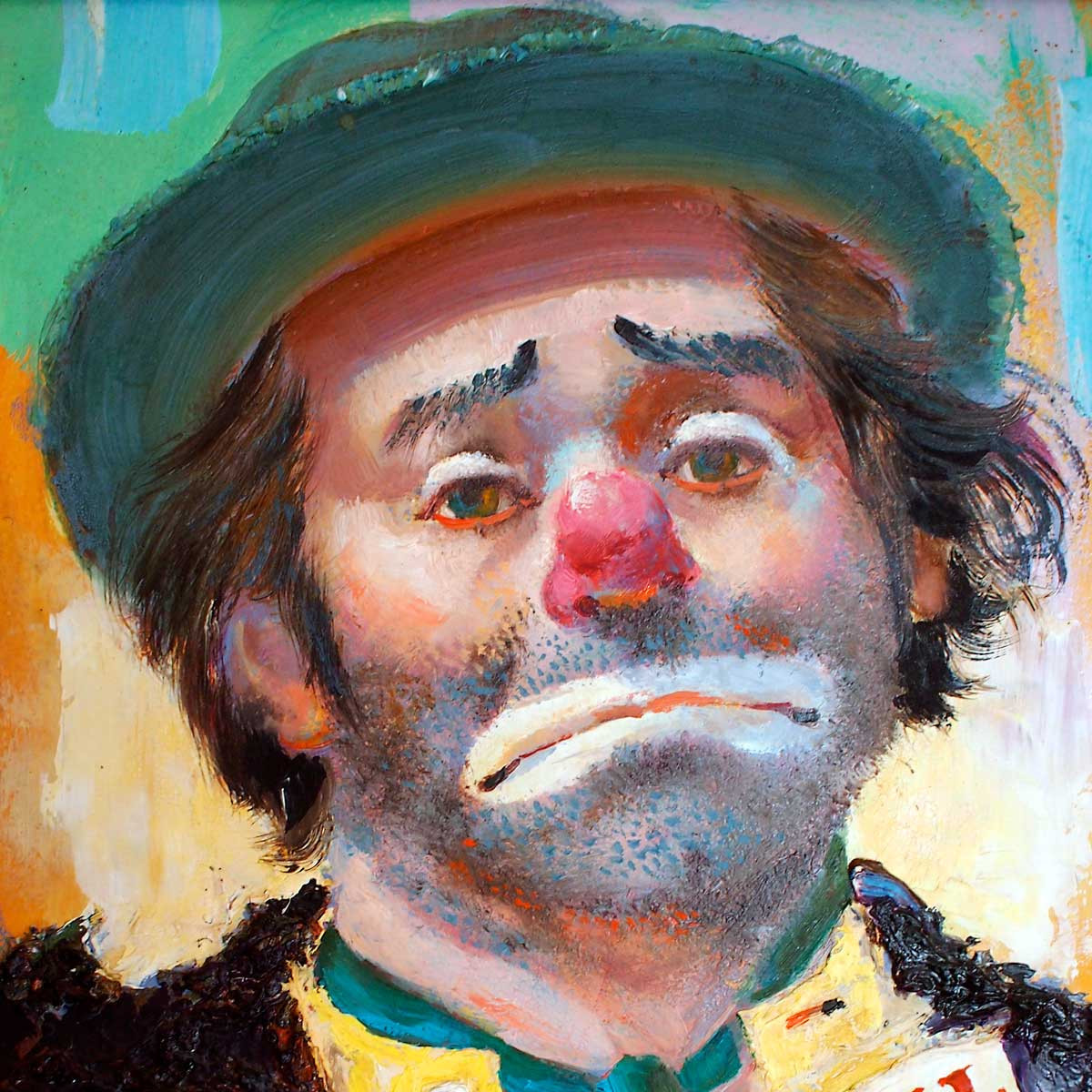 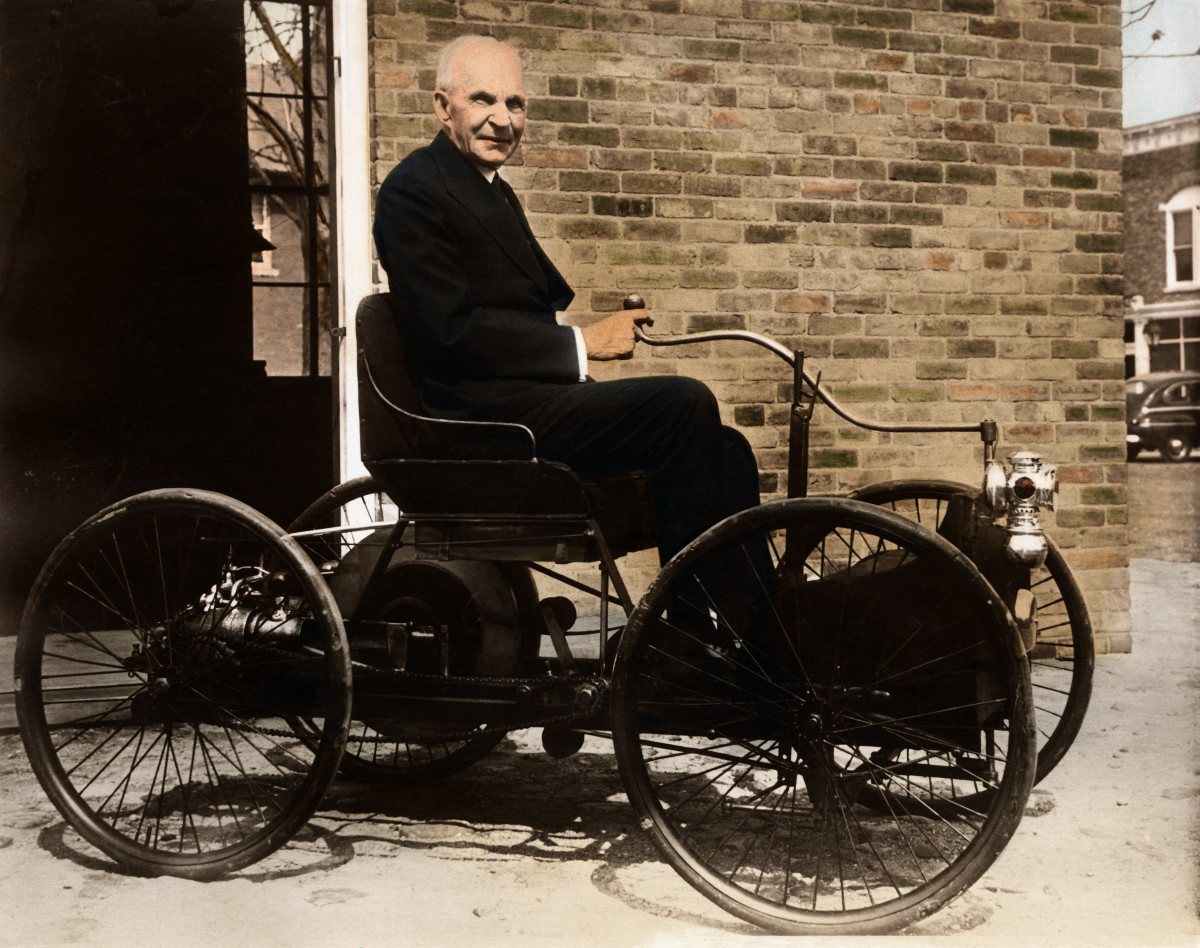 Faster Horses?
1. The sympathetic nervous system:
Enhances pain sensations
Suppresses pain sensations
Reduces activity of memory-recording brain regions
Reduces visual acuity
Next Question 
(application and transfer)
1. If a drug was used that reduced sympathetic nervous system activity:
An animal would be unable to experience pain
A squirrel falling out of a tree and being attacked by a Border Collie would experience more pain in that moment than normal
A cow would have no way to know the extent of her injuries
A squirrel falling out of a tree and being attacked by a Border Collie would experience less pain in that moment than normal
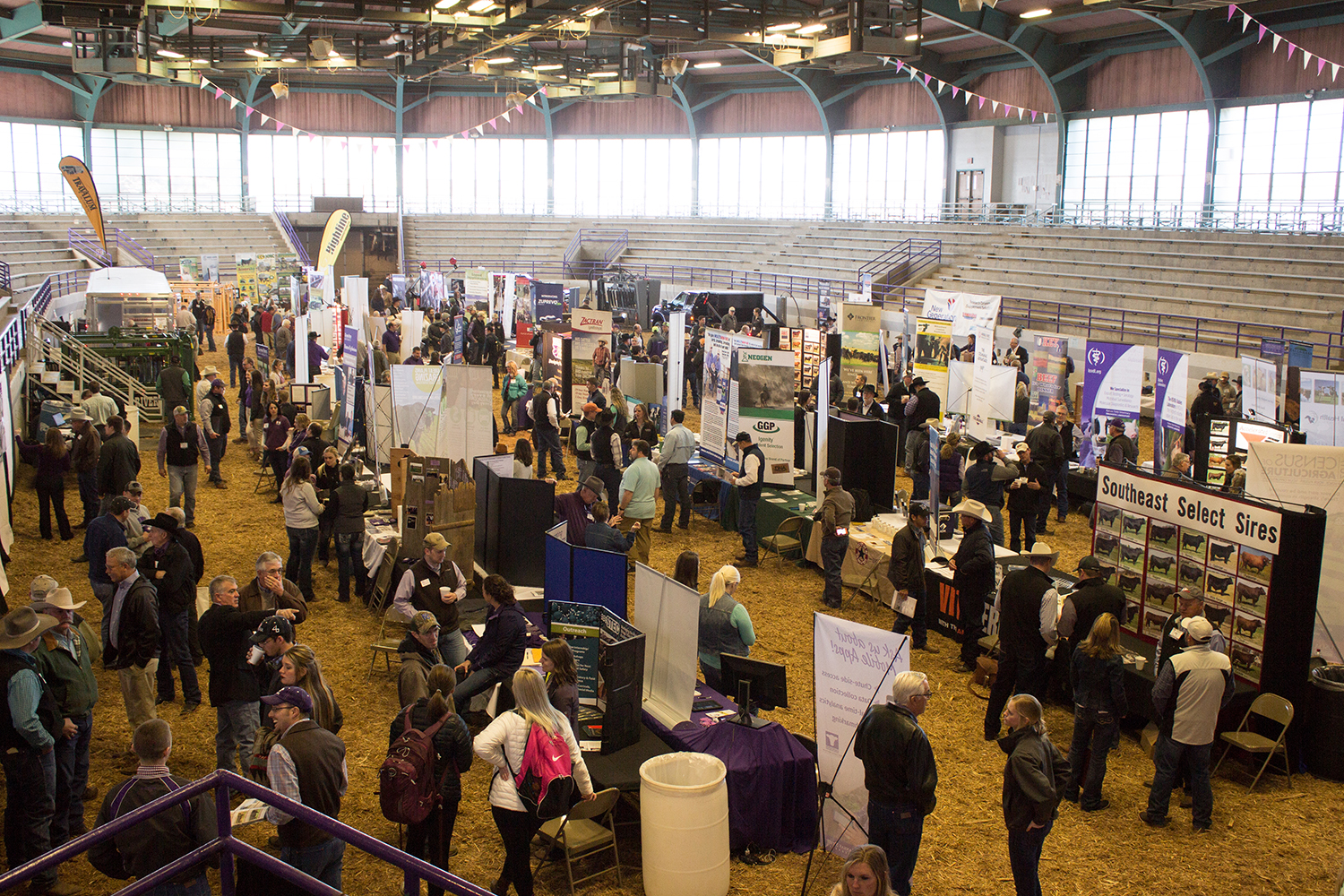 Conclusion
I can be:
Happy and Effective
Awkward and Sad
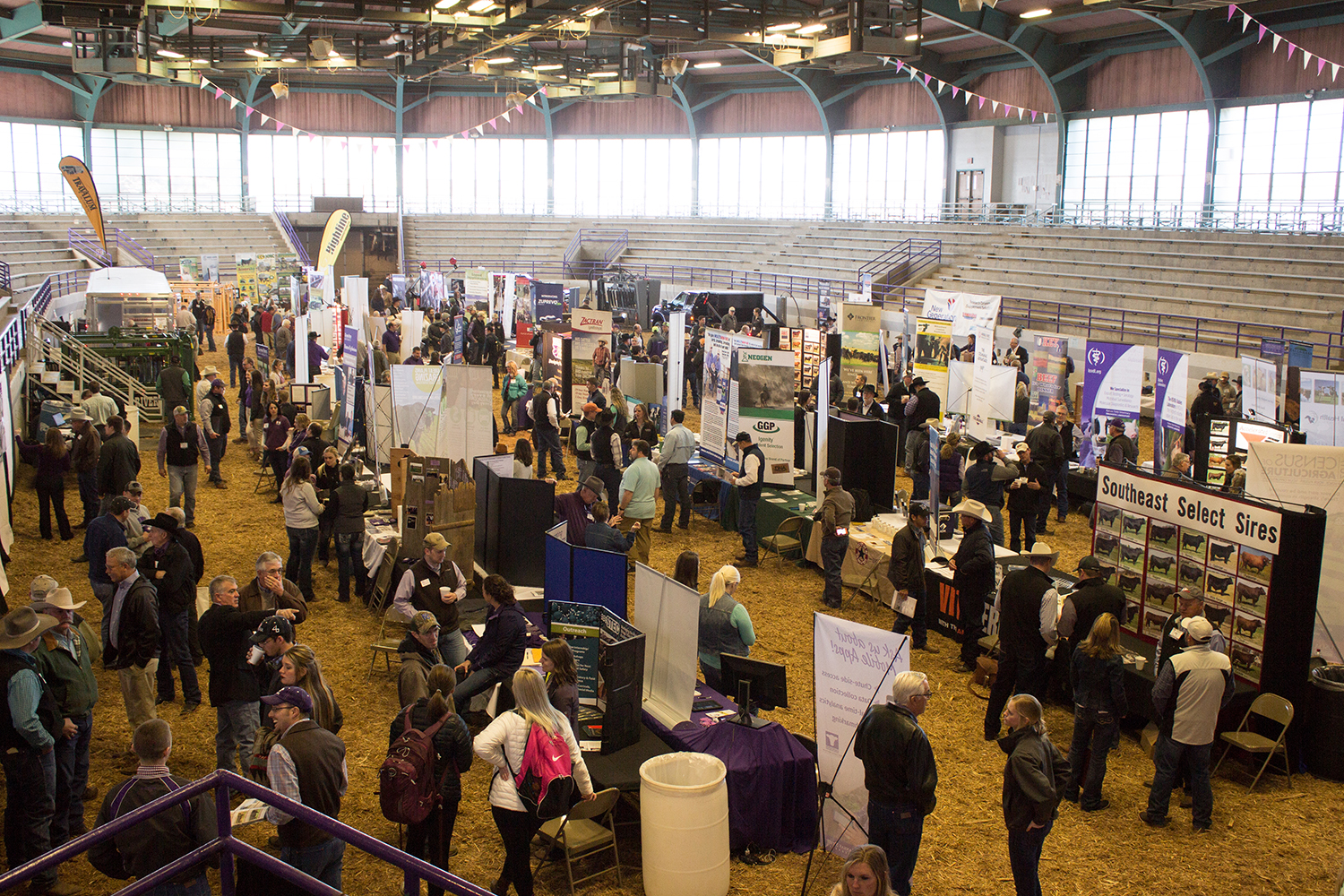 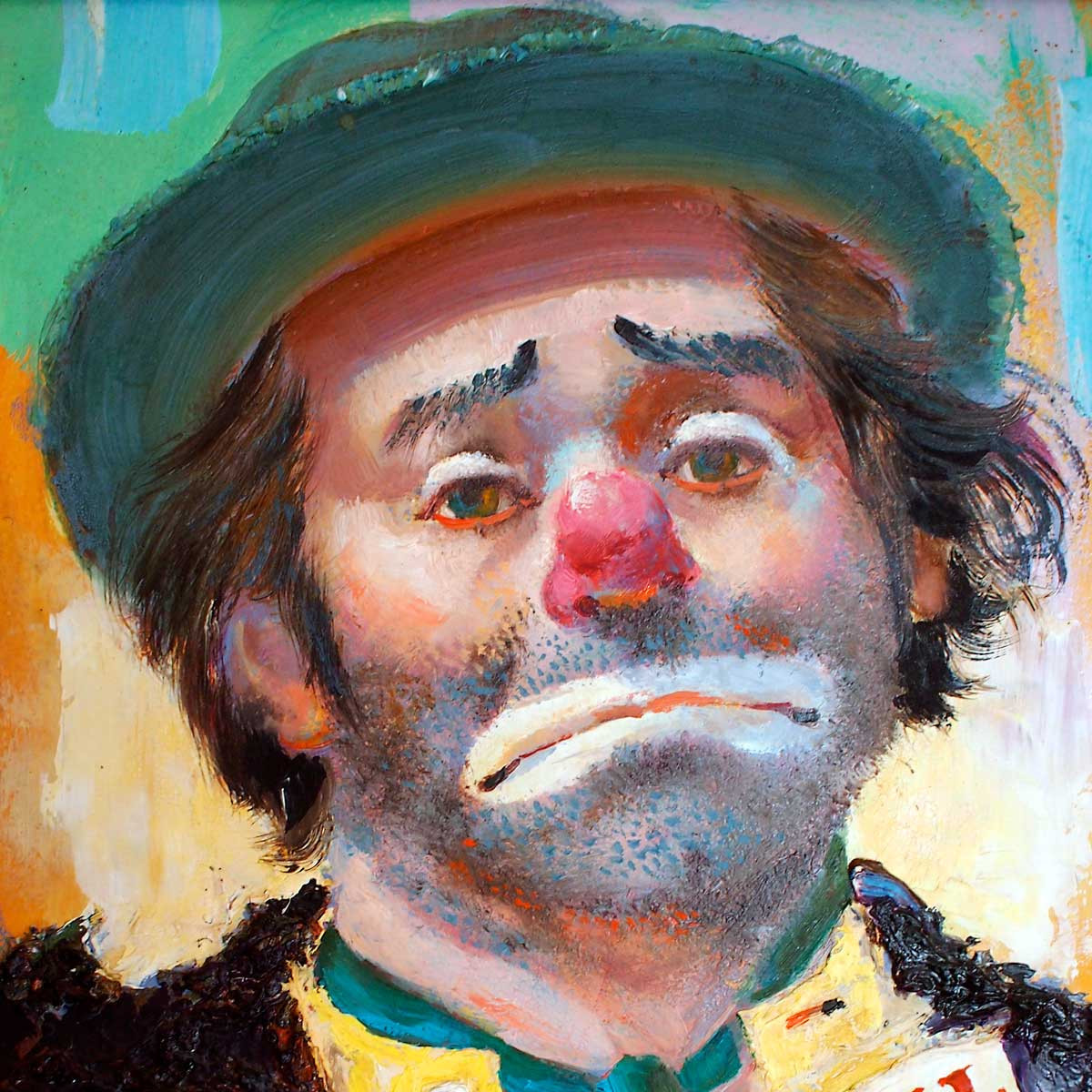 OR
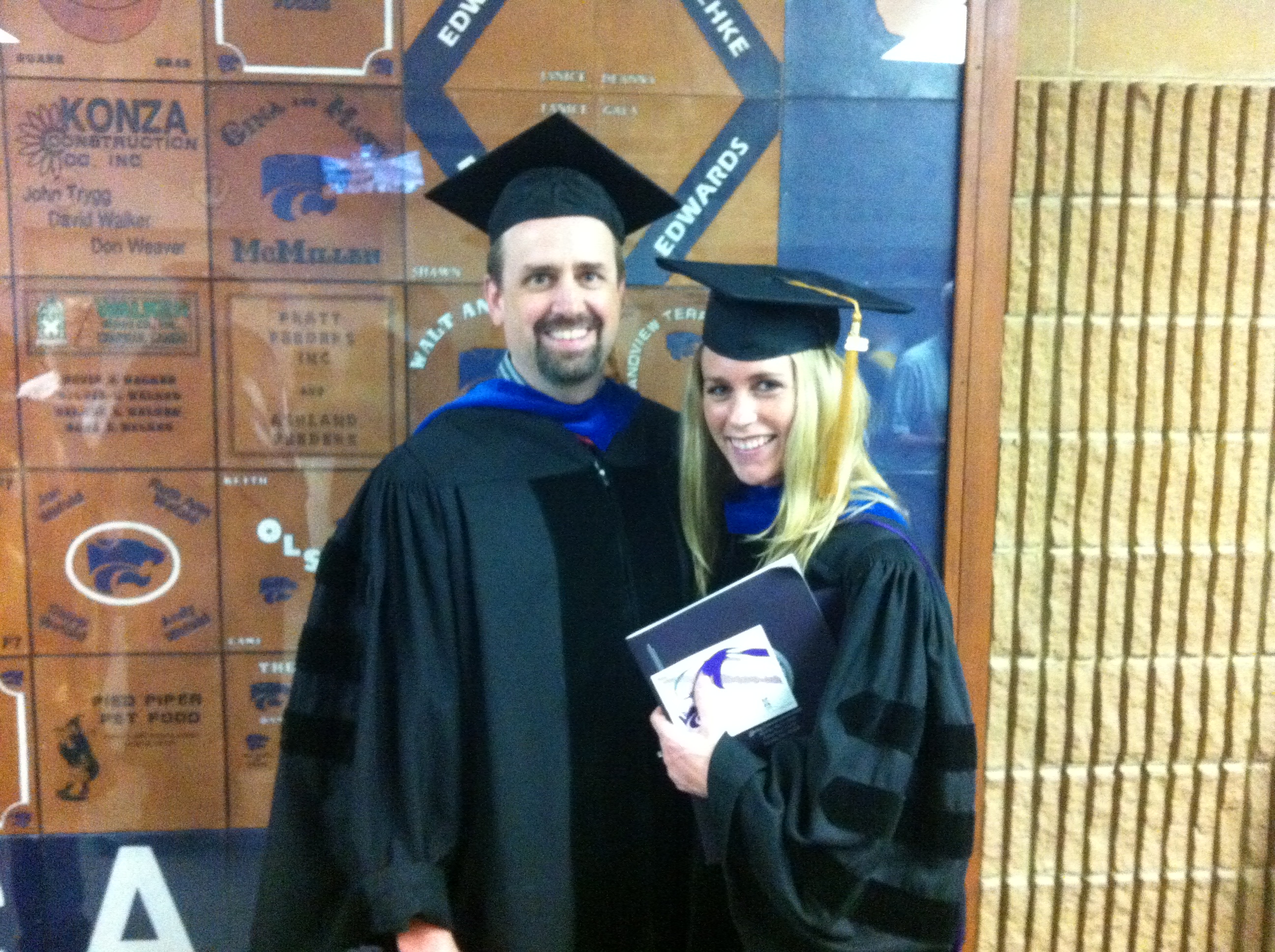 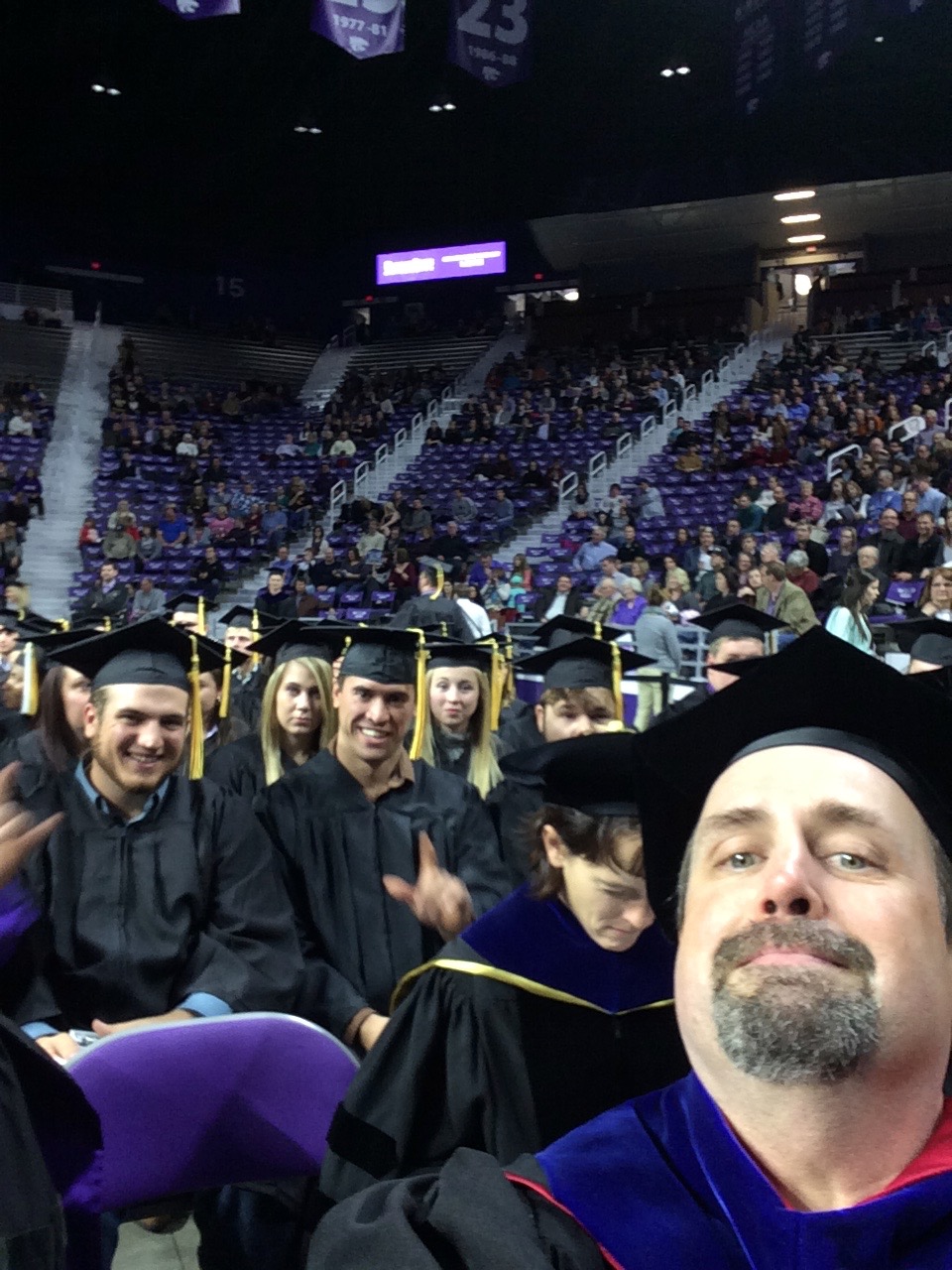 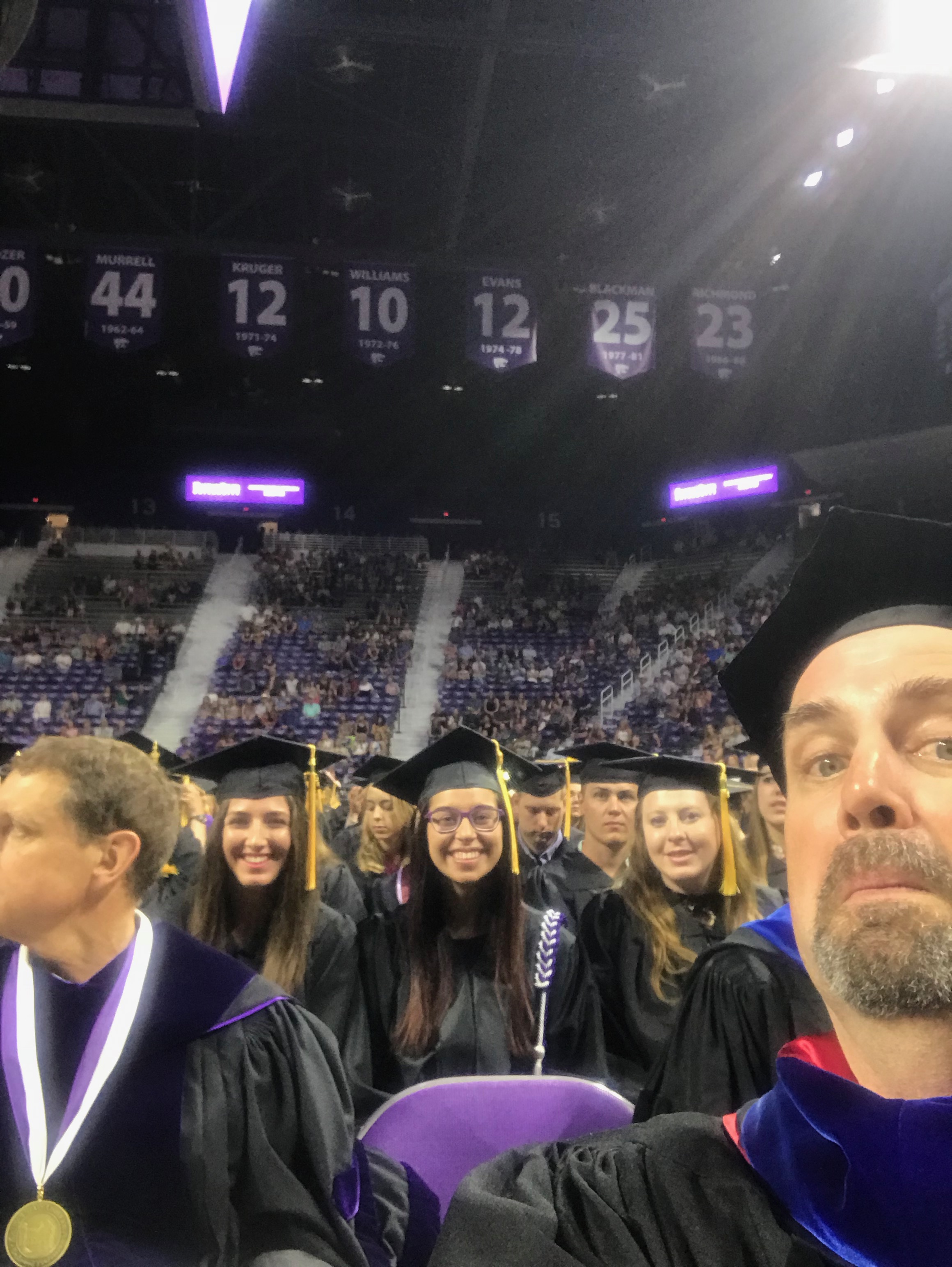 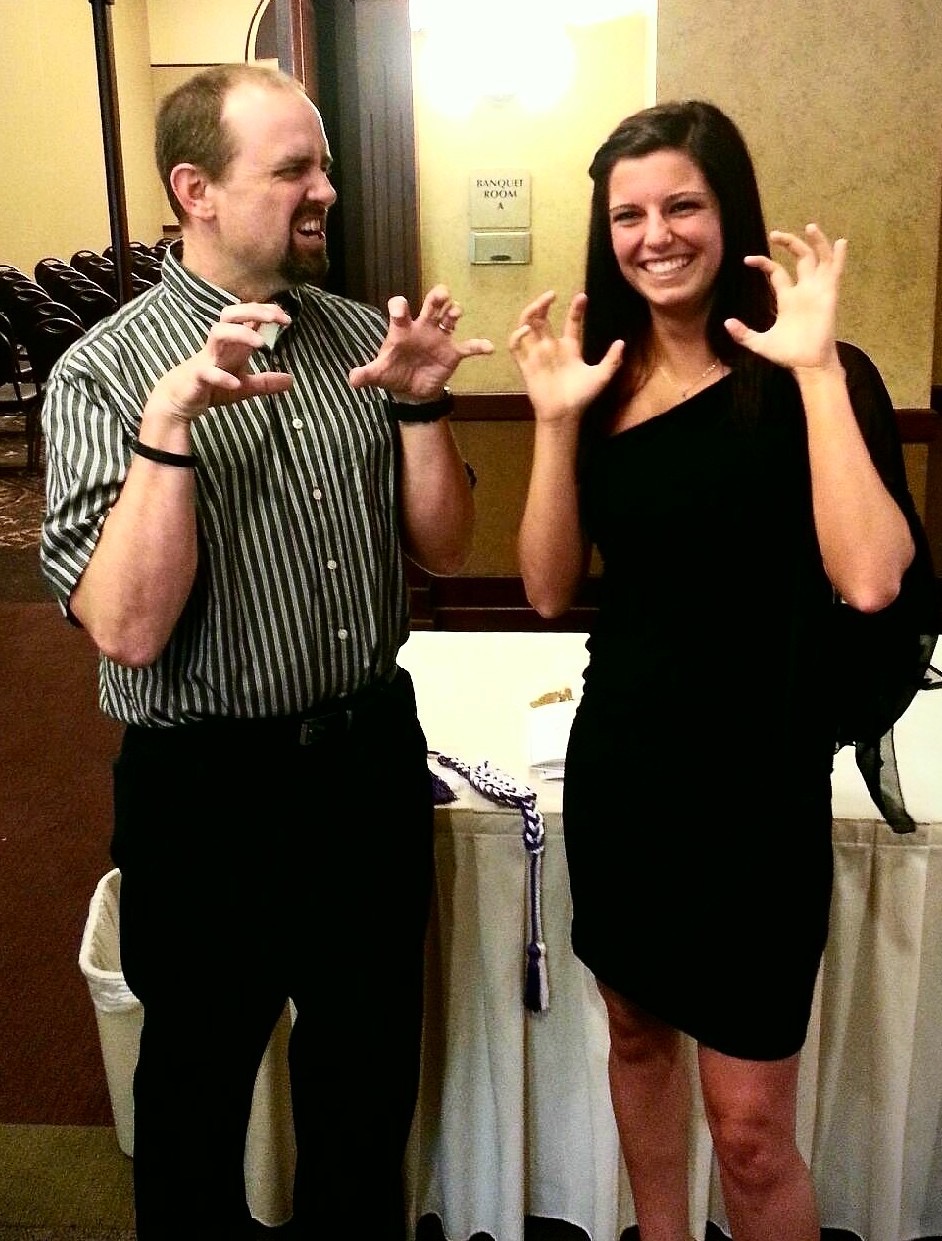 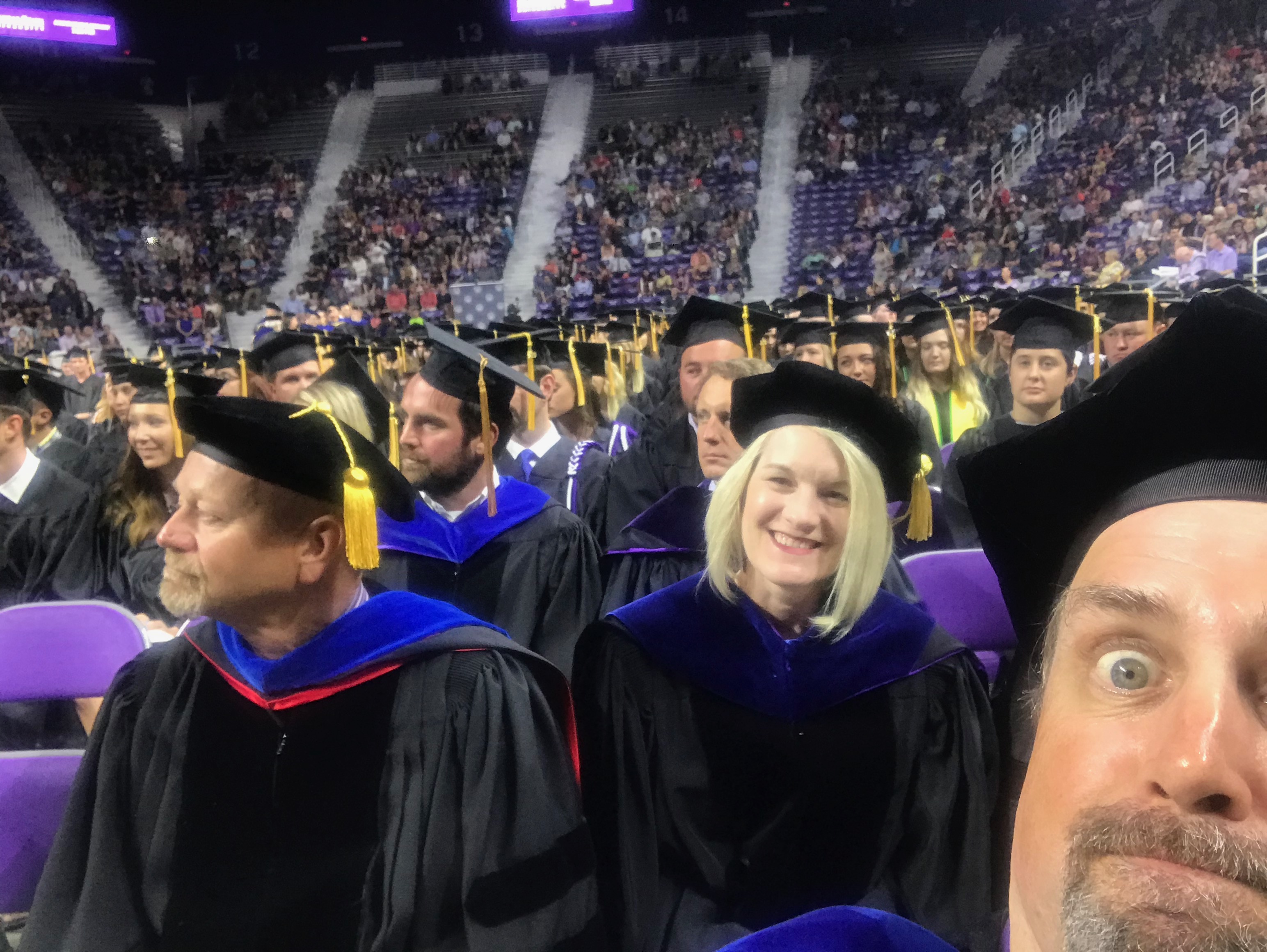 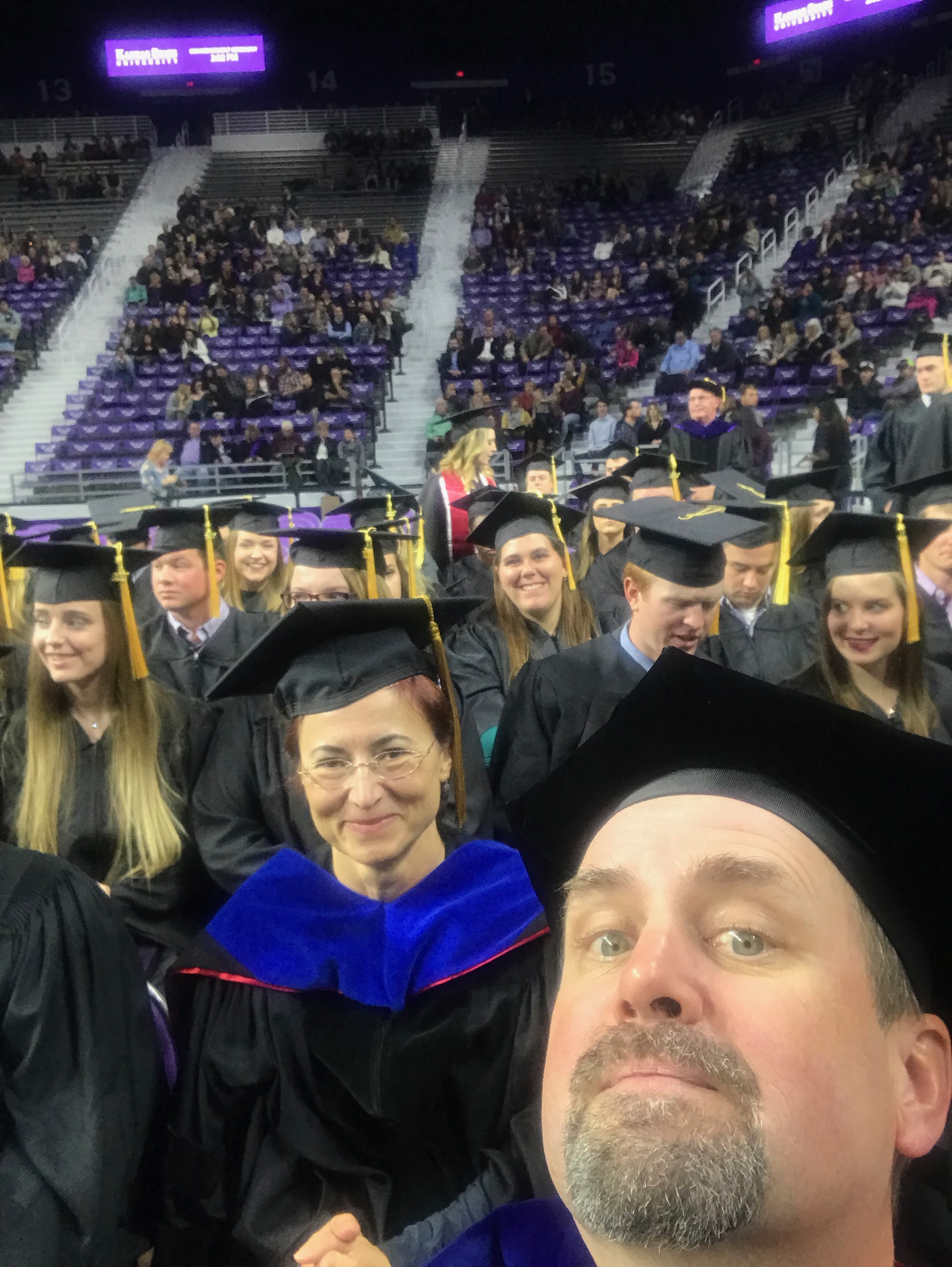 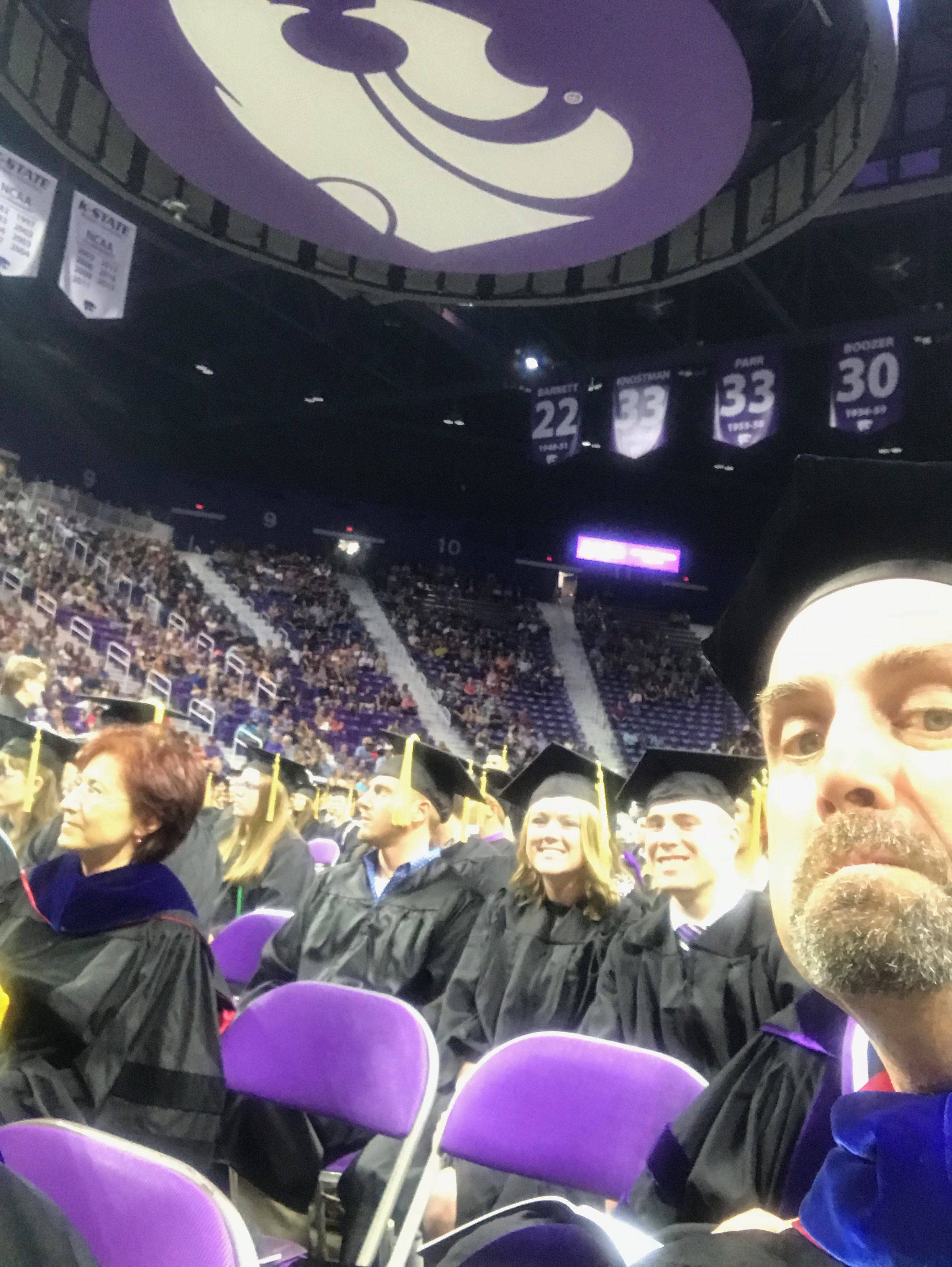 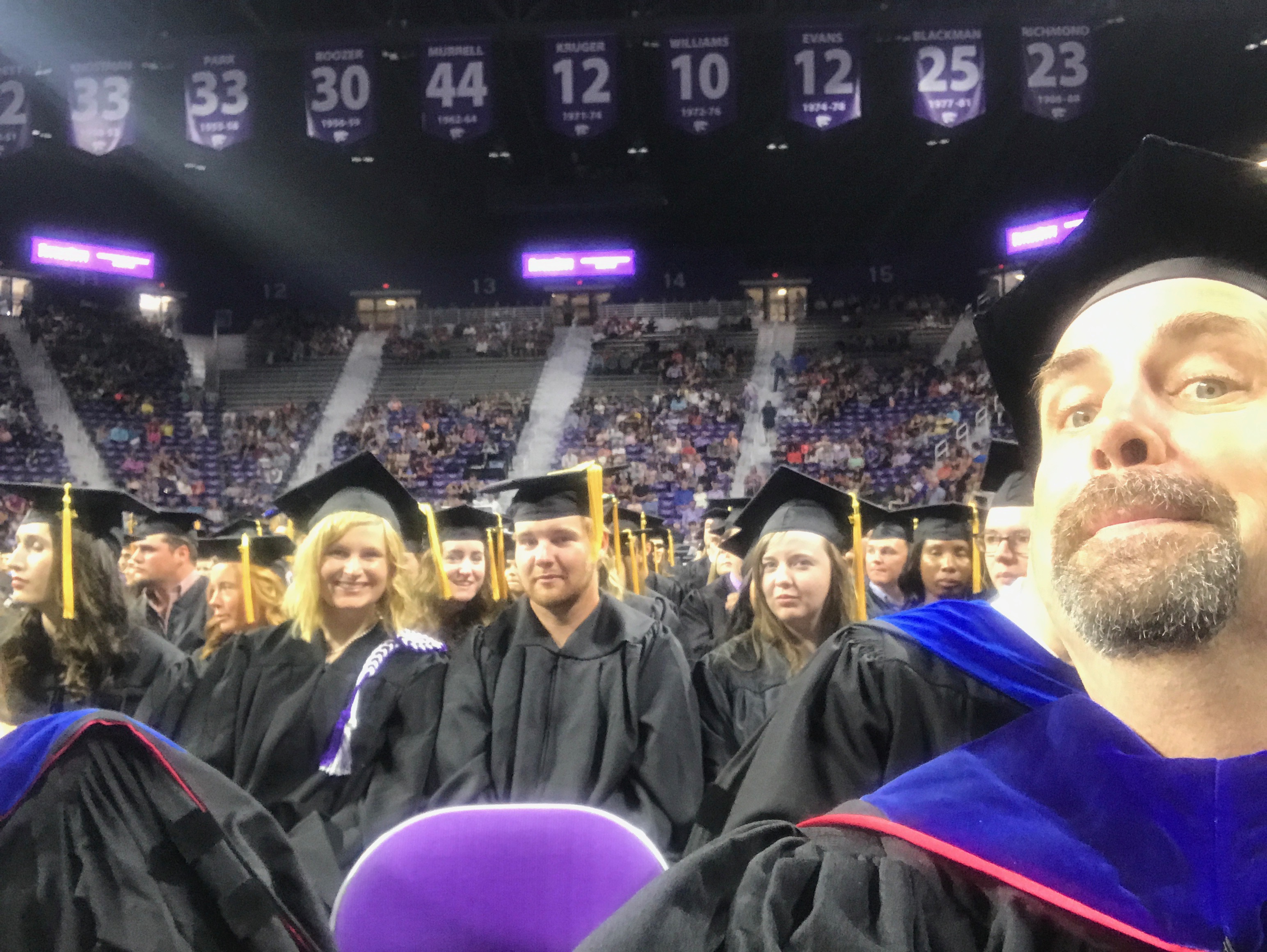 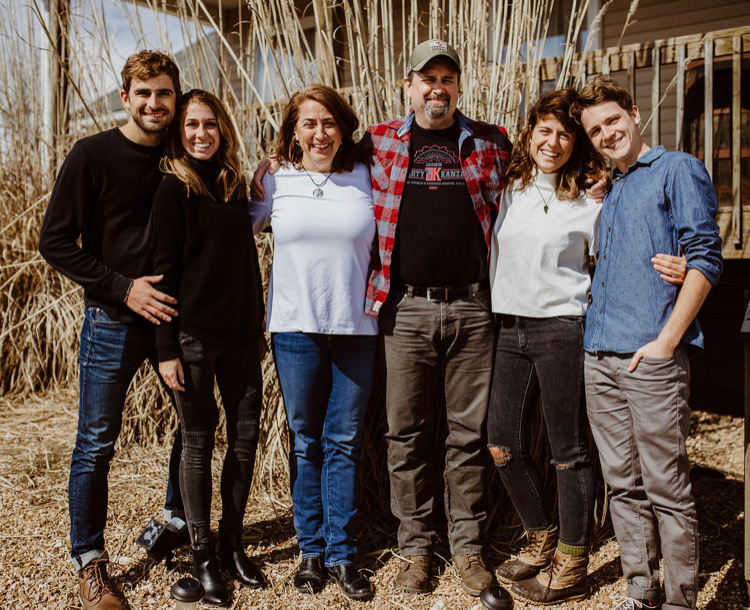 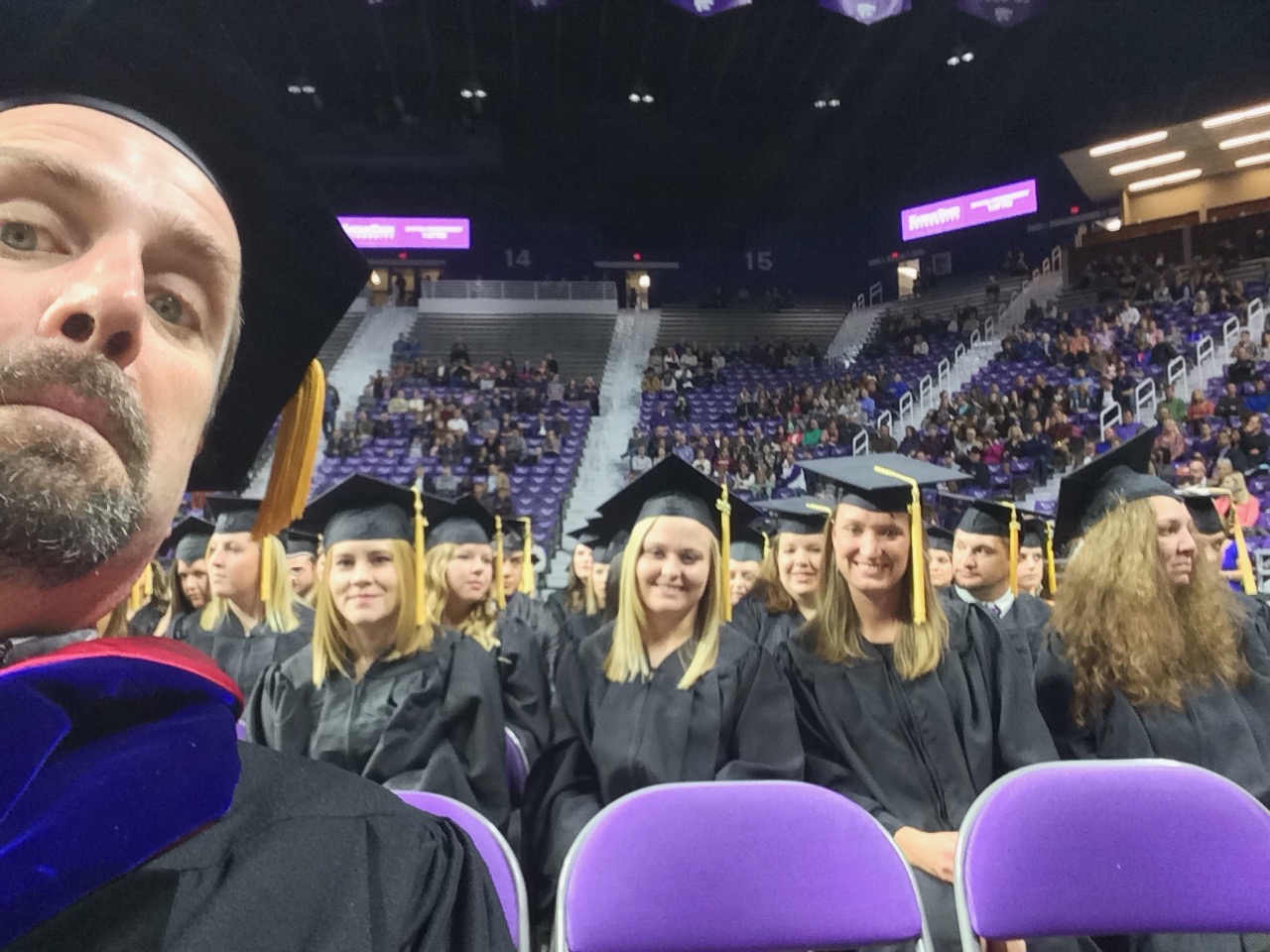 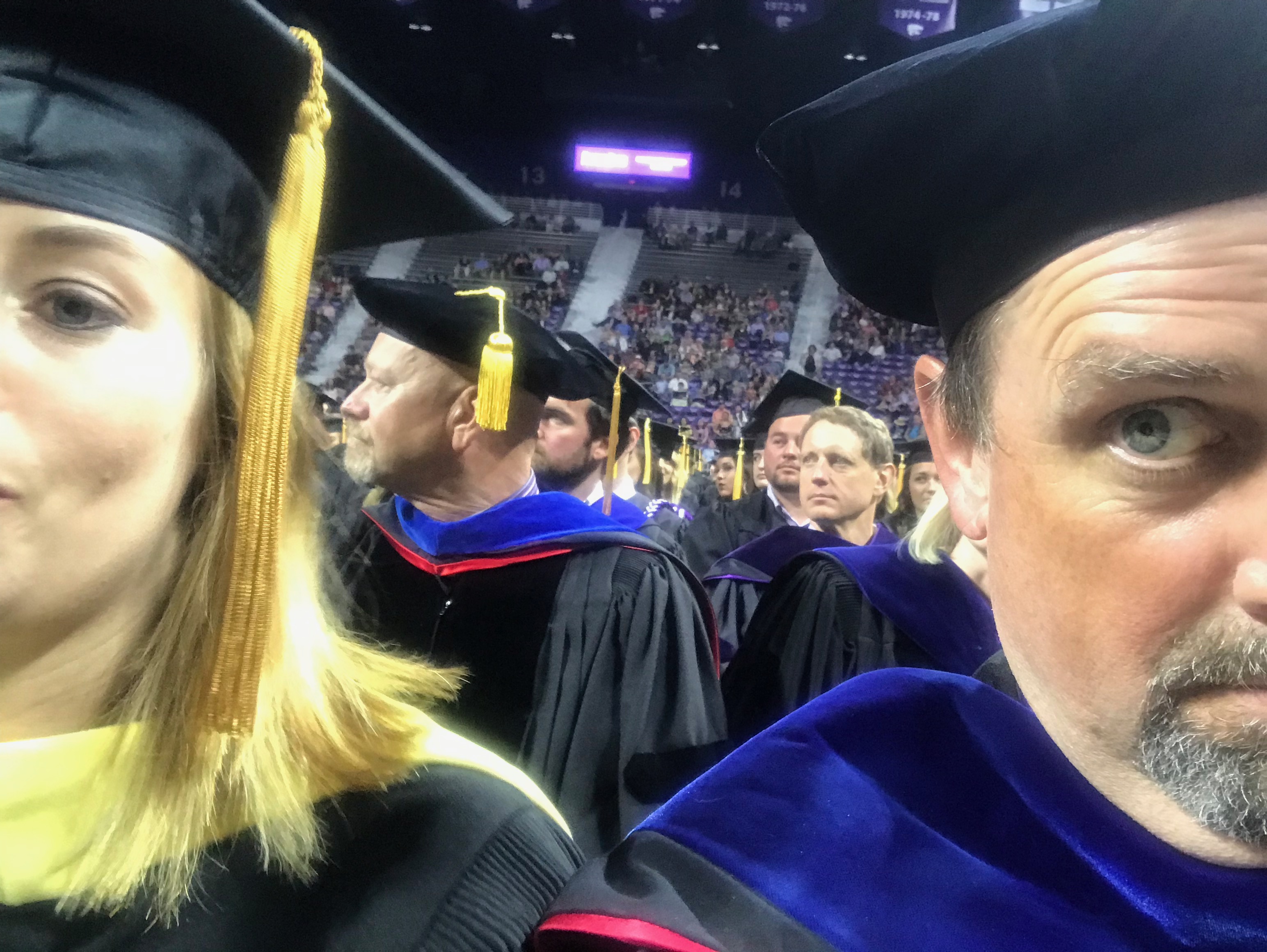 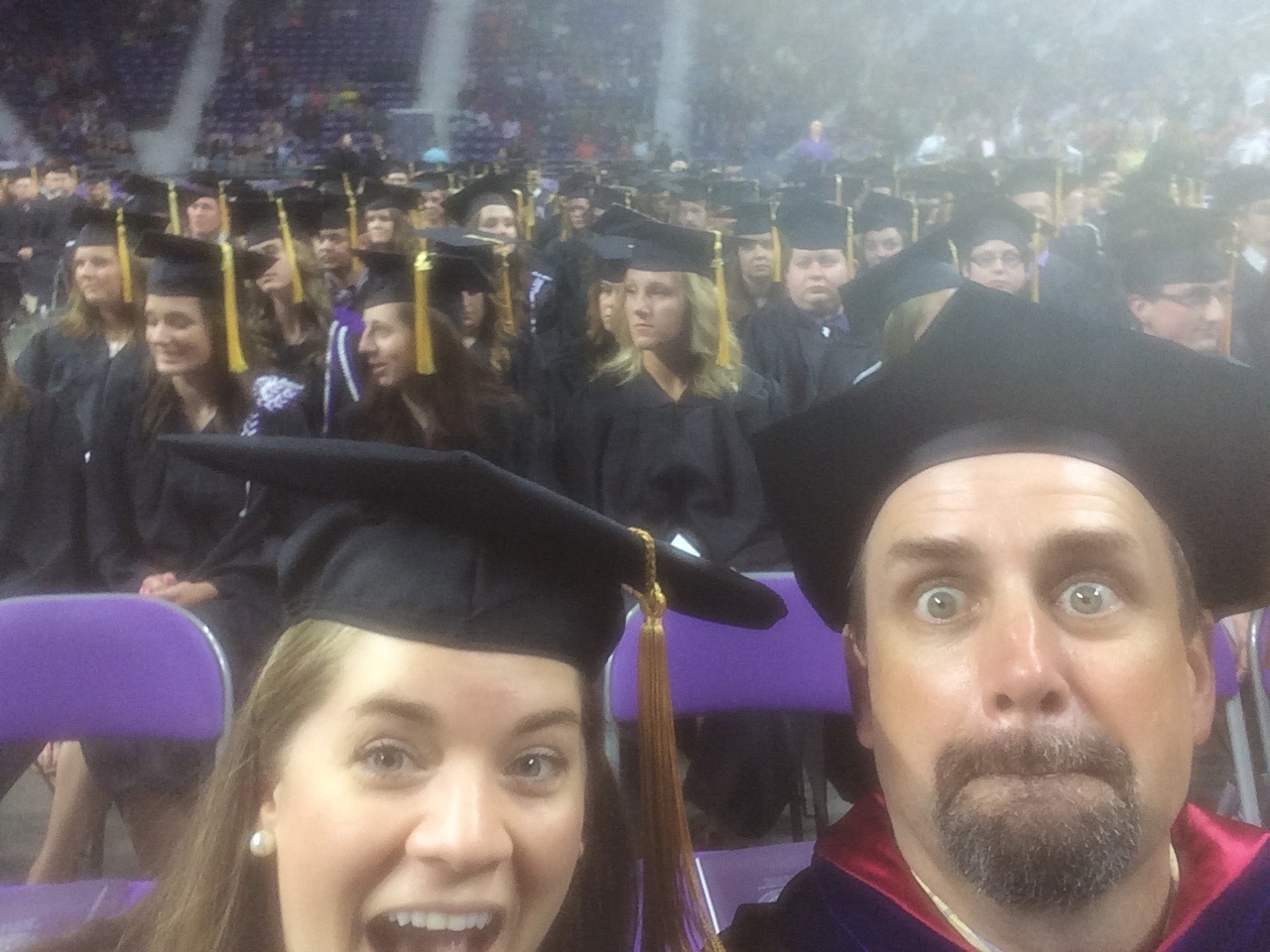 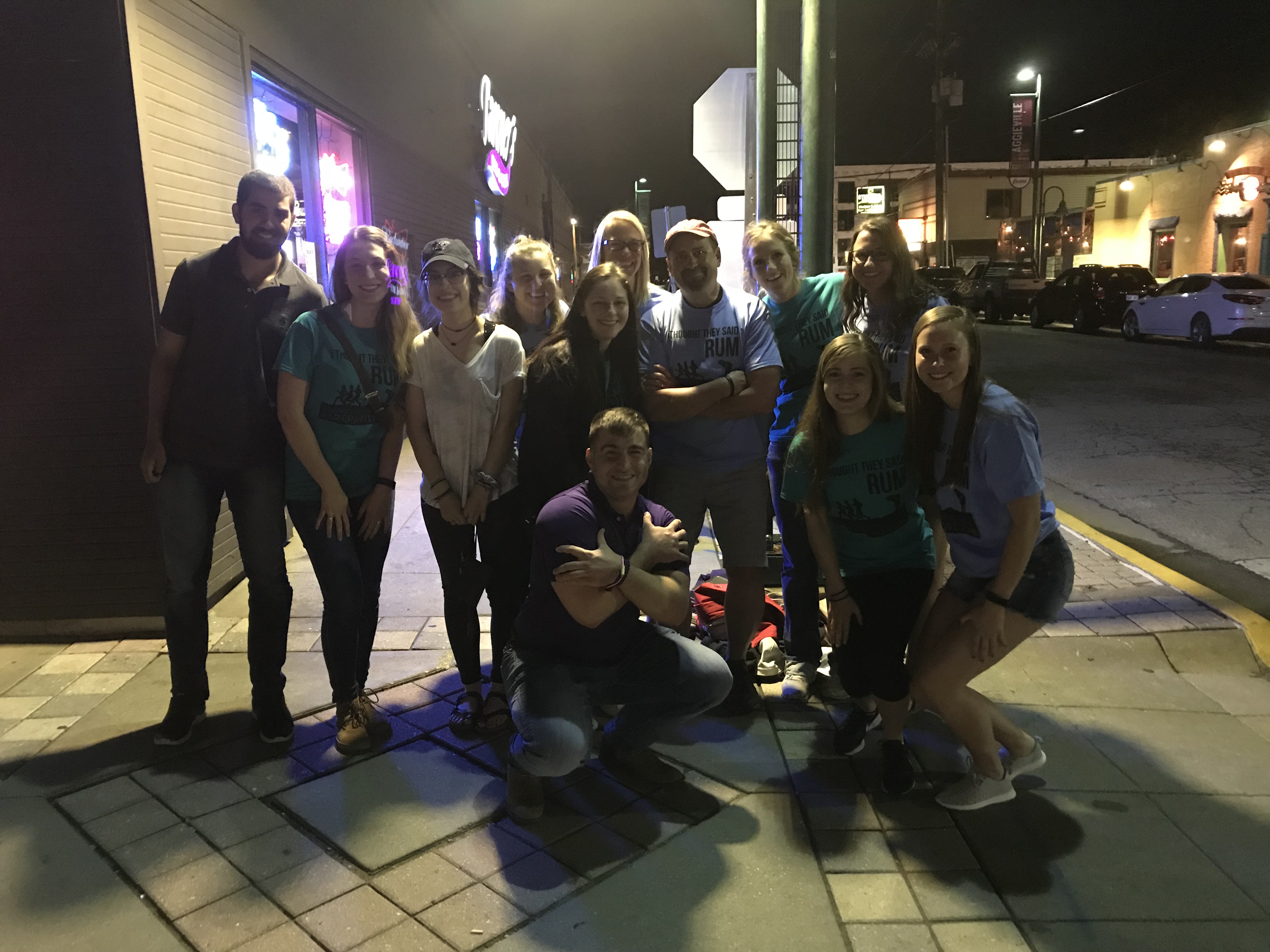